Microsoft Teams Phone System Solutions
Presented by American Technology Services 

                                                                                                Powered by Altigen
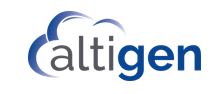 [Speaker Notes: Hello everyone, my name’s Mukta Kori and I will be presenting and moderating today’s Webinar along with Mark Sexauer. ATS is an IT consulting firm focused on delivering managed IT and security services, along with secure cloud services to small and mid-sized organizations.   
American Technology Services and Altigen, our trusted Teams Communications partner, want to welcome you all to our Webinar “The Power of Microsoft Teams Phone System.”    
 
This is our first webinar on Teams Phone system, and we would like to introduce you to the Microsoft’s VoIP world and empower you with all the information needed to make the right decision.]
Introduction
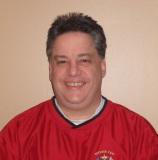 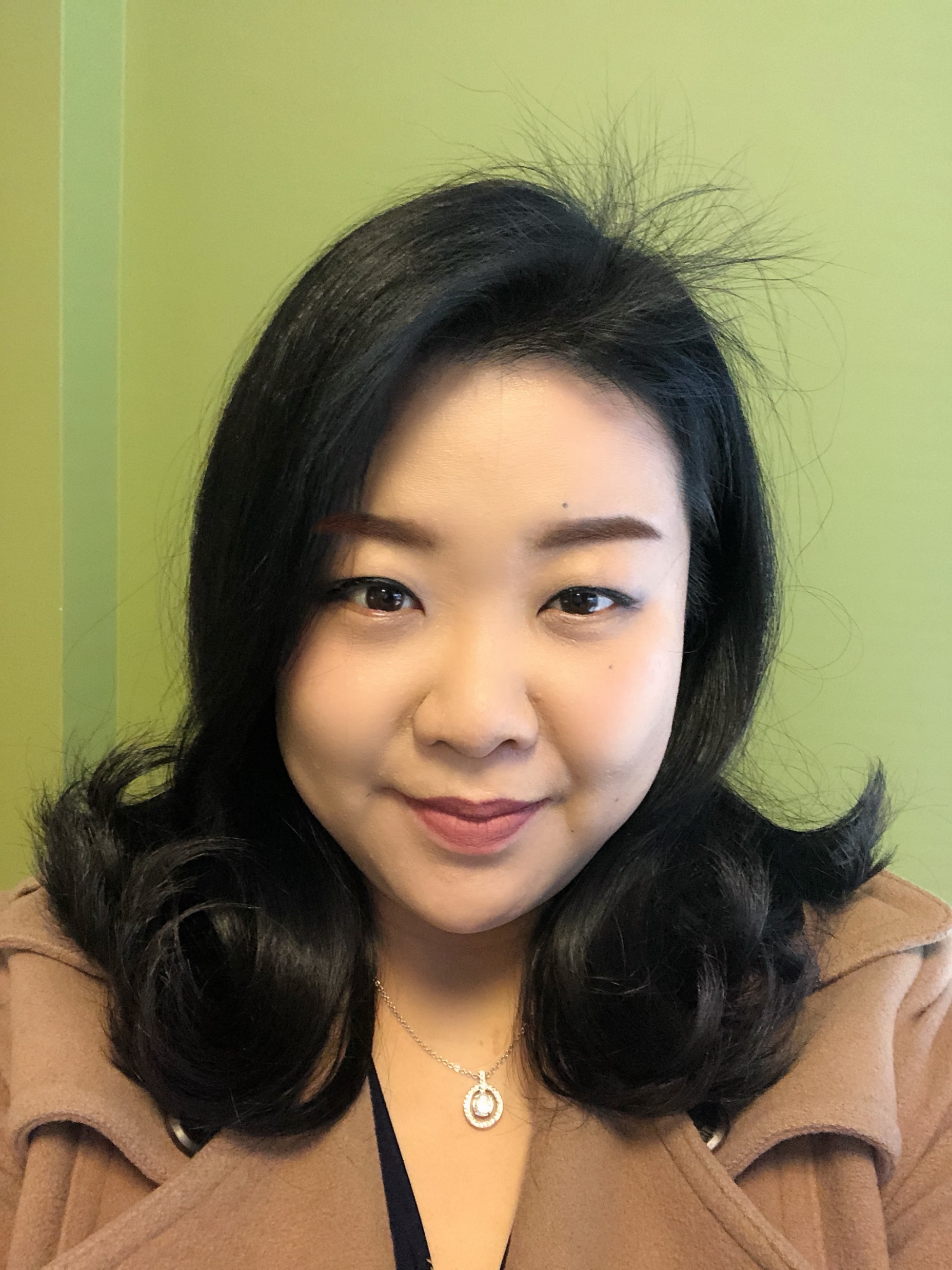 Presenter:
Mark Sexauer
Director, Intelligent Communications
AltiGen Communications Inc.
Moderator:
Young Kim
Senior Account Executive
American Technology Services
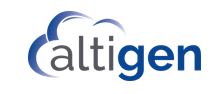 [Speaker Notes: Mukta - I am a client Manager at ATS and have been with the team for over 7 years with 10 years of experience working with MSP’s. 
 
Introduce Mark - Mark Sexauer is the Director of Intelligent Communications with Altigen Communications with over 20 years of experience working within the Unified Communications space with a number of Fortune 500 companies. Mark specializes in Microsoft Teams UCaaS with Teams technology with an emphasis on voice and value add applications such as Contact Center for the modern workplace as well as, line of business applications such as CRM.
Before we start our presentation, I would like to encourage you to enter any questions you might have in the Q&A window either on top or bottom of the screen and we will do our best to answer all the questions at the end of the presentation. We are recording today’s session and we’ll send it to you in an email tomorrow including the slide deck.]
Teams: The All-in-One Communications Platform
Transform how work gets done by unifying calling, chat, meetings, calendar, and email
Secure Call from anywhere, on any device
Single phone number across all devices
Calling, chat, and meetings in a single app
Unifying calling with chat and meetings in Teams
Built-in audio conferencing
Integrated into Microsoft 365
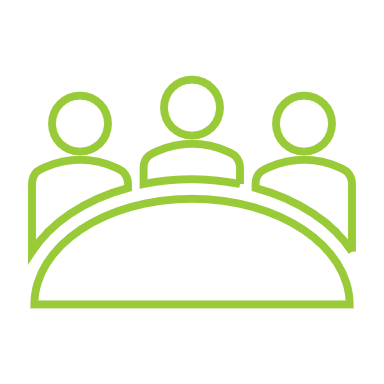 Do your best work, in one suiteUnified contacts and calendars across Teams & Outlook
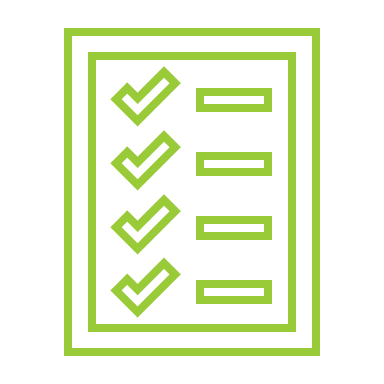 AI-powered intelligence
Auto VM transcription and analytics
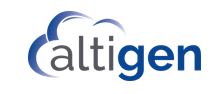 [Speaker Notes: Why Teams? When companies made the decision of working from home last year, thanks to Covid, most of our clients had 1 question – Do we need to come into the office for our phones? In today's day and age our answer should be NO; however, for those with in-house phone system had no choice or had to connect to VPN but if they didn’t have soft phones, then they did need to bring their device home.  

So, Teams! In addition to all the cloud apps including emails, and productivity apps, MS offers PBx (public branch exchange) as a cloud service

The first and biggest benefit of using Teams for your phone needs is that it helps you unify your communications and productivity channels under one roof. It also unifies your contacts and calendars across teams and outlook.]
Microsoft Teams: The Game Changer
Altigen adds Enhanced PBX & Contact Center Apps to Teams
Enables Company PBX to be Replaced with Teams Phone System
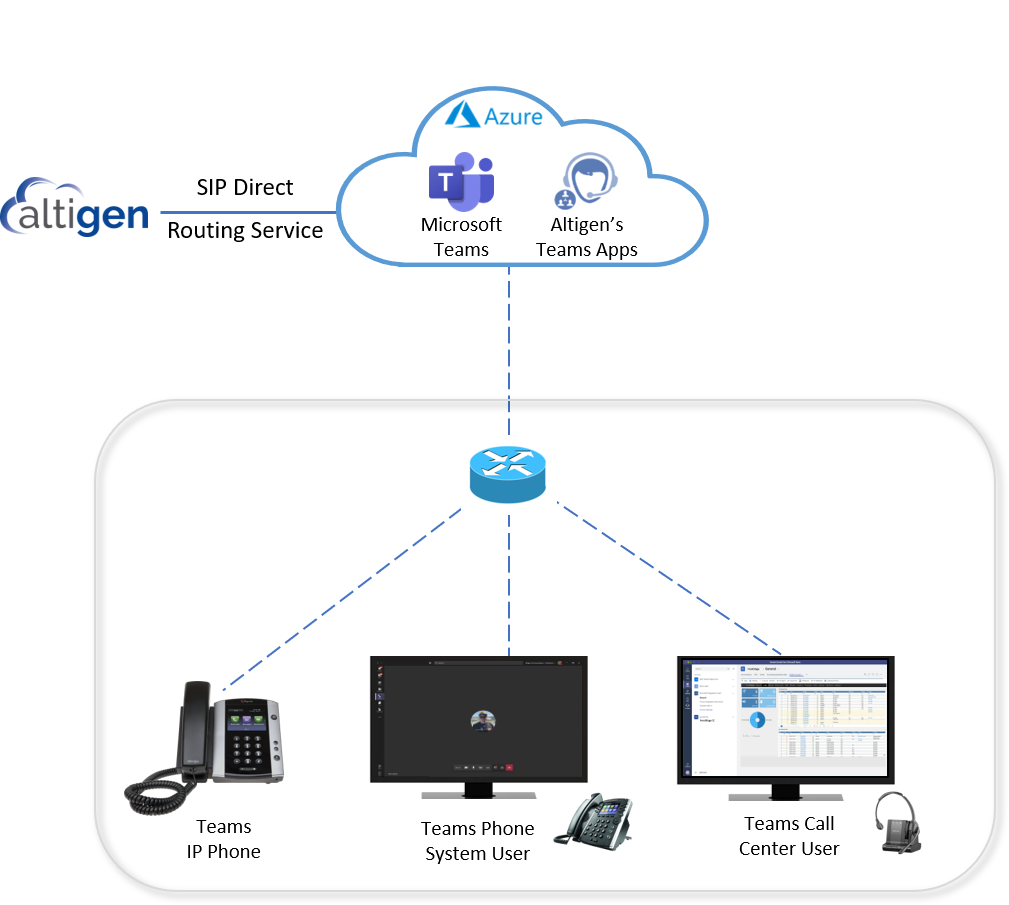 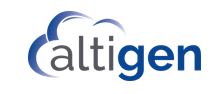 [Speaker Notes: So that was a quick overview of why teams and what teams voice is. I’d like to hand this over to Mark so he can do a deep dive on this topic and show you how Altigen’s services will enhance your Teams Voice experience. I would like to add that Altigen  has worked closely with MS to build their tools for Teams Voice application to support different business needs. 

Over to you Mark.]
Altigen Solution for Microsoft Teams Phone System
Altigen Call
Reporting
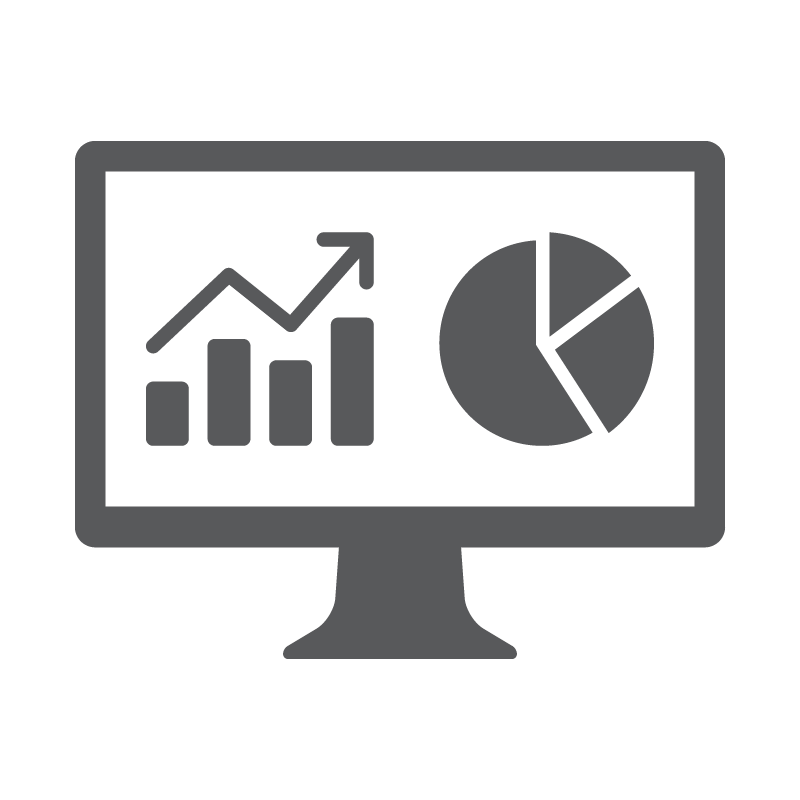 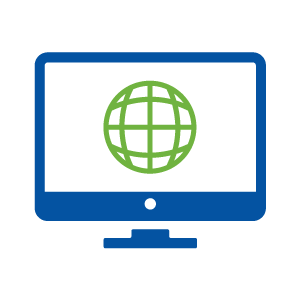 Altigen CoreAttendant
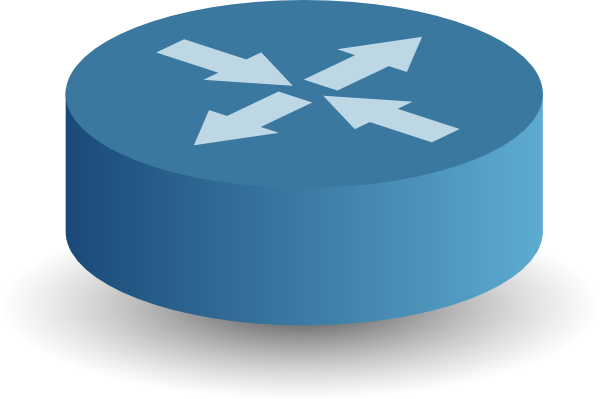 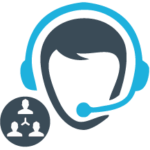 Teams Certified
Ribbon SBC
Altigen Service
Delivery Platform
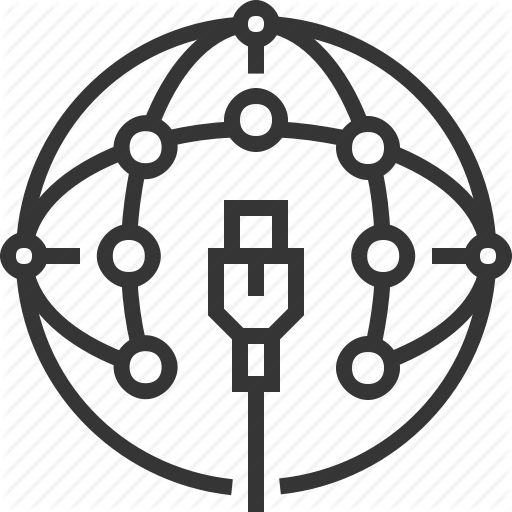 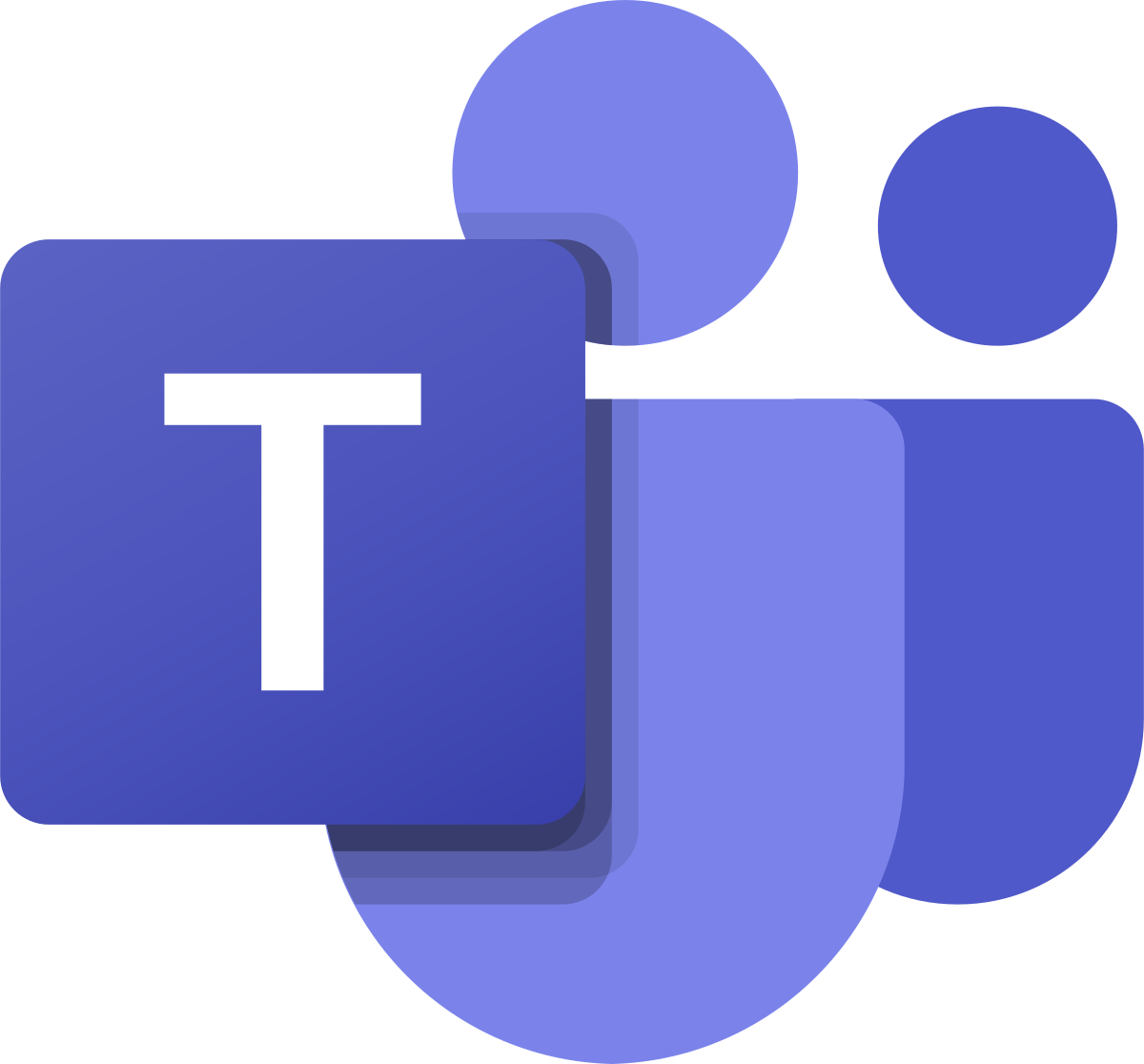 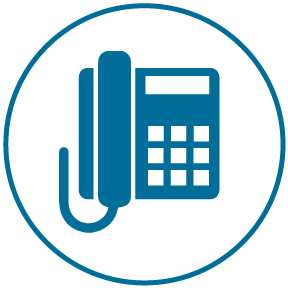 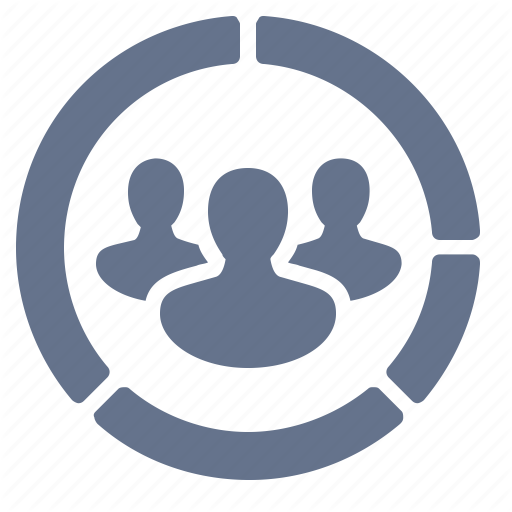 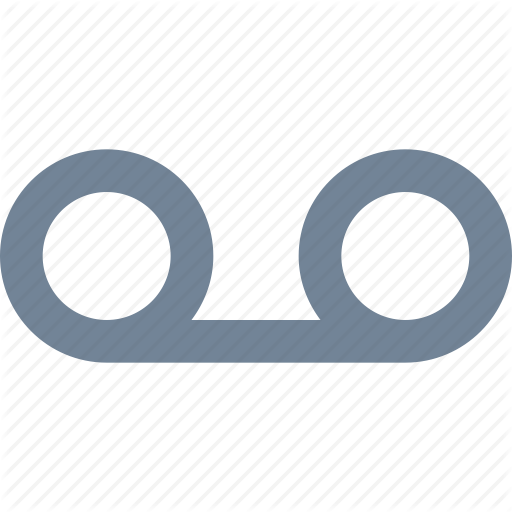 Altigen PBX
Device Gateway
Teams Phone
System
Altigen SIP
Direct Routing
Altigen Call
Recording
Altigen CoreInteract
Customer Engagement
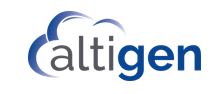 Report and AnalyticsAltigen Enterprise Reporting
Report on All Teams Activities
Voice, Video, Conference Calls
Chat, File Transfers, Shared Apps 
End-to-End Analytics
Call Quality / MOS
Endpoint Monitoring
User Adoption by Activity Type
Usage Statistics
Cost Allocation
Real-Time and Historical Reports
Detail and Summary Reports
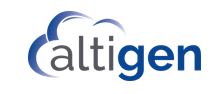 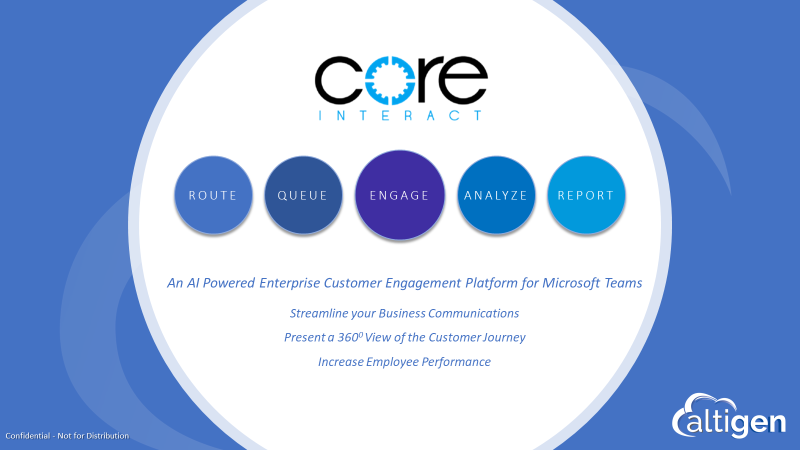 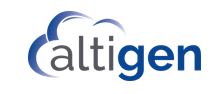 [Speaker Notes: # How much bandwidth will I need?
​
# Will my current office phones be compatible? 
 
# Can I keep the same number?
 
# When should I opt for MS calling plan?
 
# Are audio conference minutes same as calling minutes?]
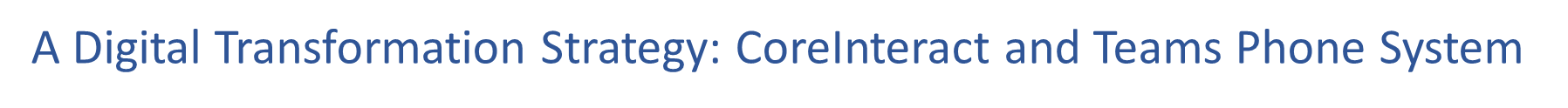 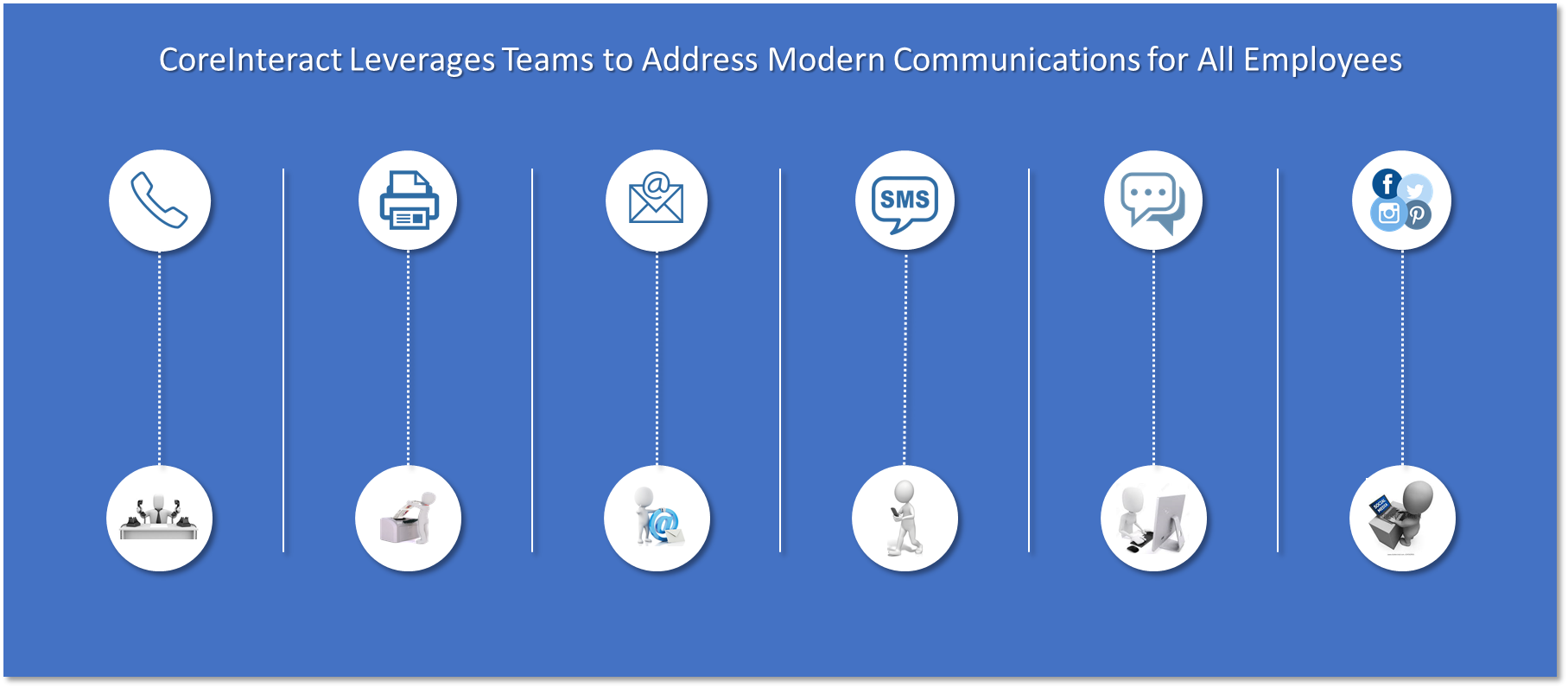 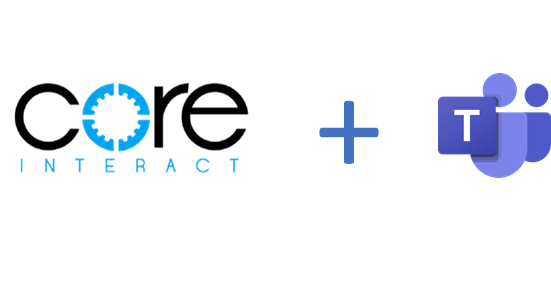 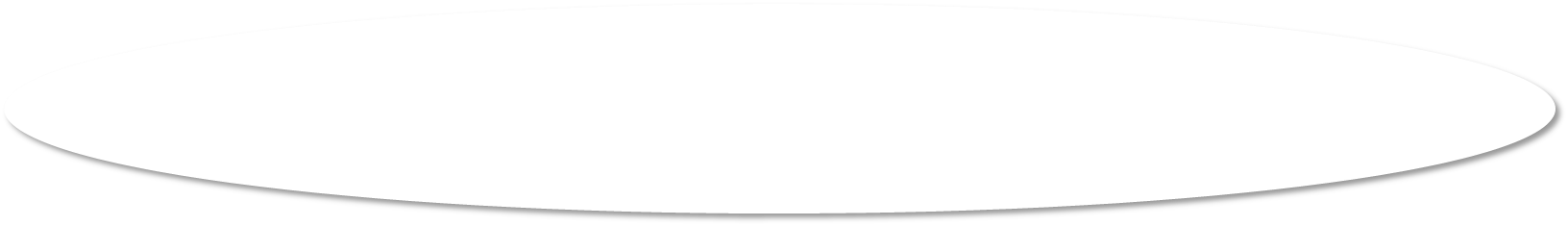 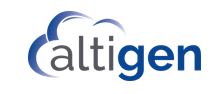 [Speaker Notes: # How much bandwidth will I need?
​
# Will my current office phones be compatible? 
 
# Can I keep the same number?
 
# When should I opt for MS calling plan?
 
# Are audio conference minutes same as calling minutes?]
Digital Transformation for Modern Office Communications
CoreInteract enables your Enterprise Users to Engage with Customers
Using the Customer’s Preferred Communications Channels
Loan
Origination
Corporate
Services
Human
Resources
Help Desk
Sales
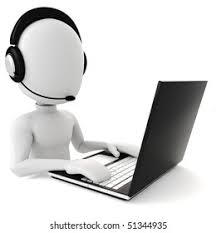 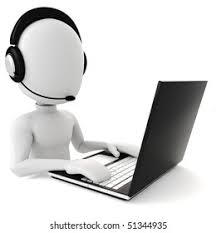 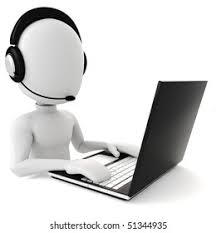 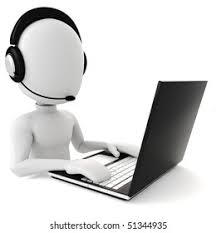 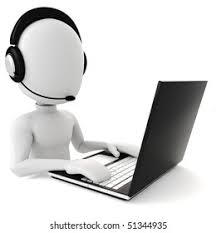 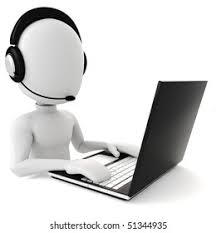 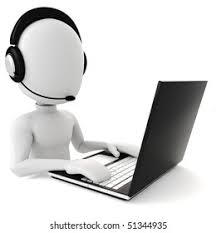 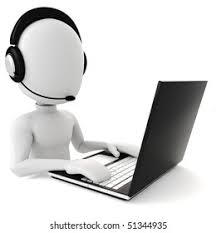 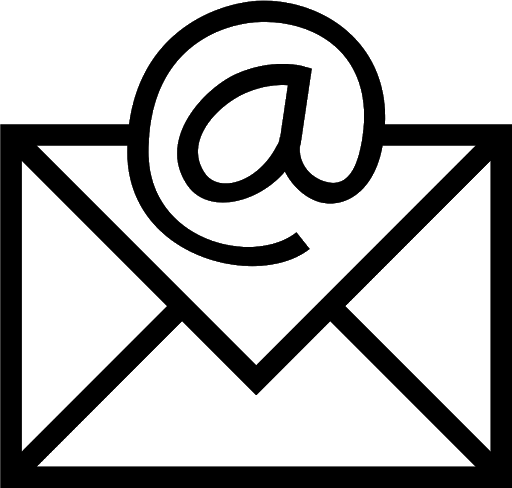 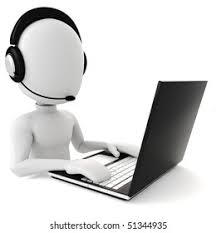 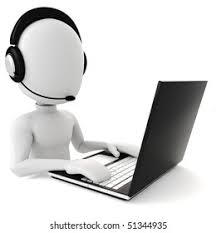 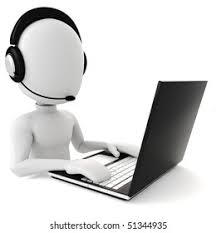 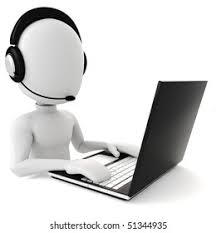 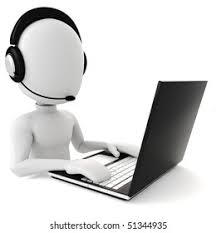 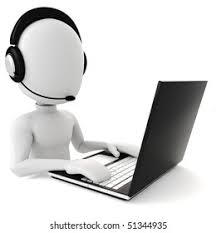 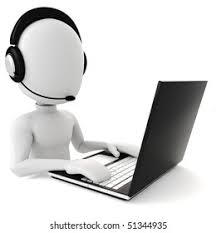 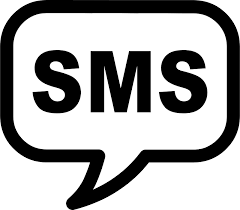 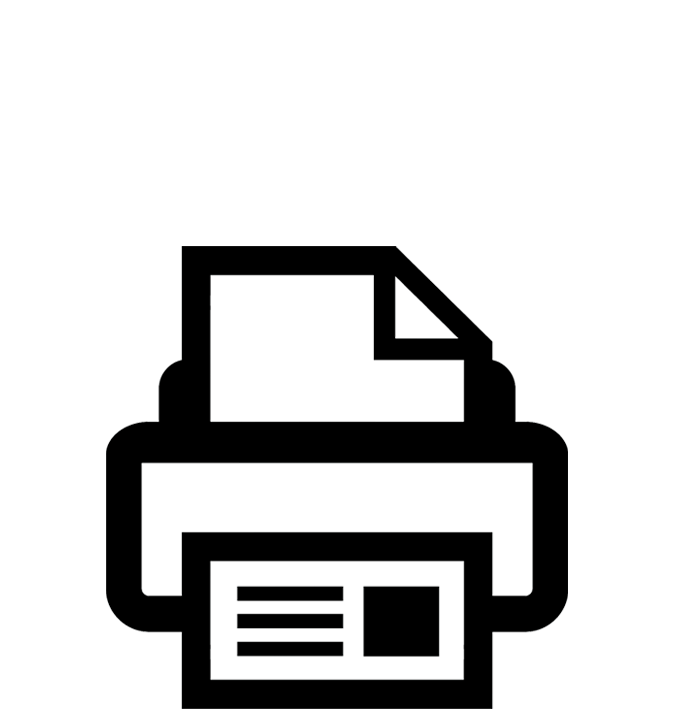 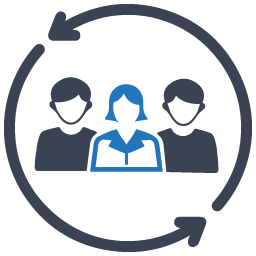 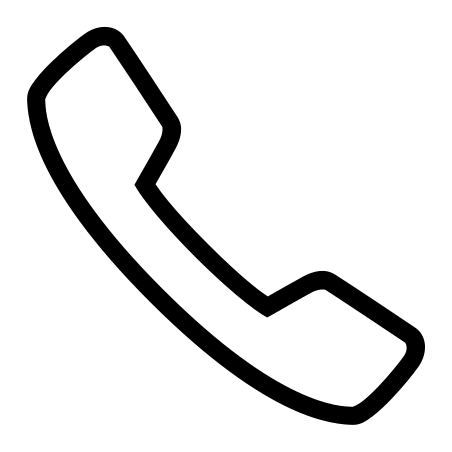 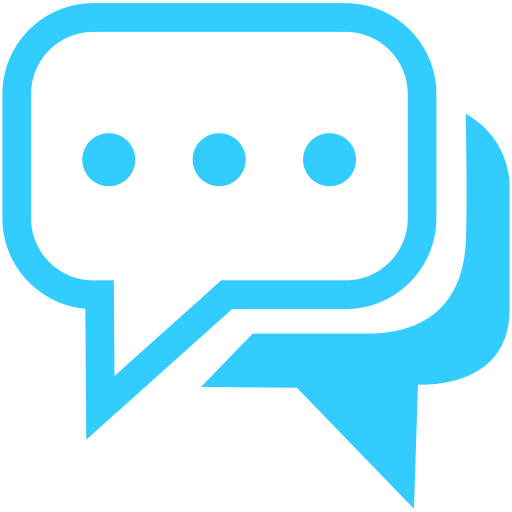 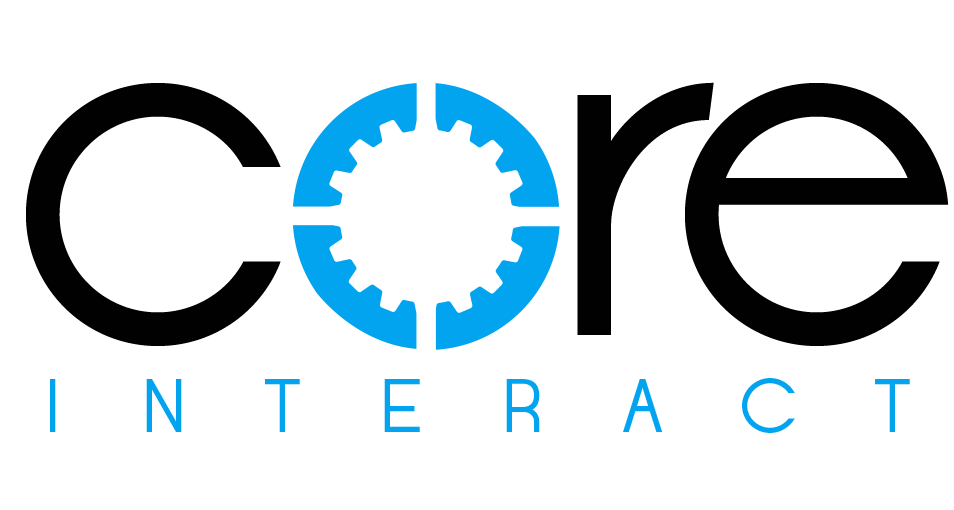 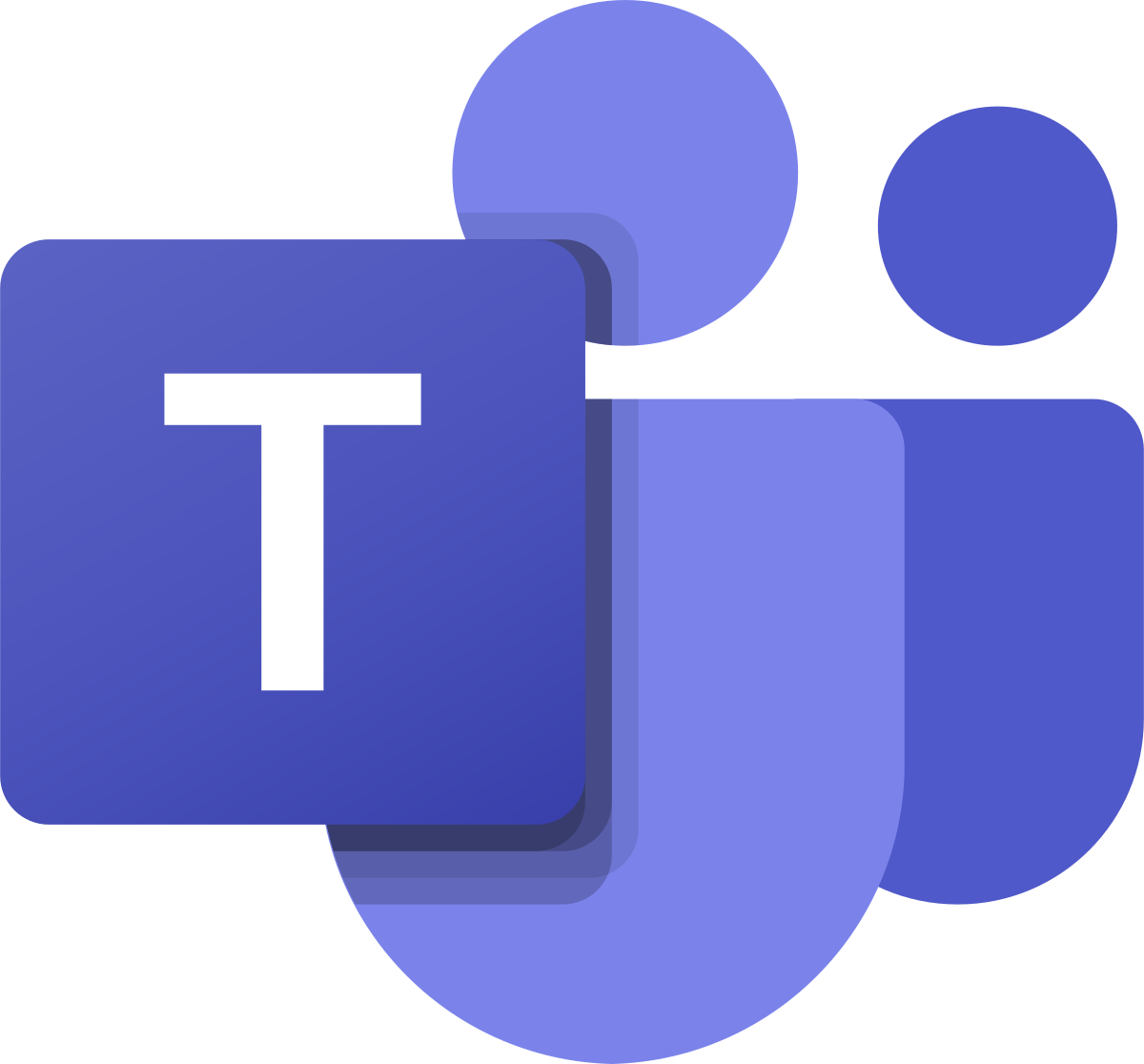 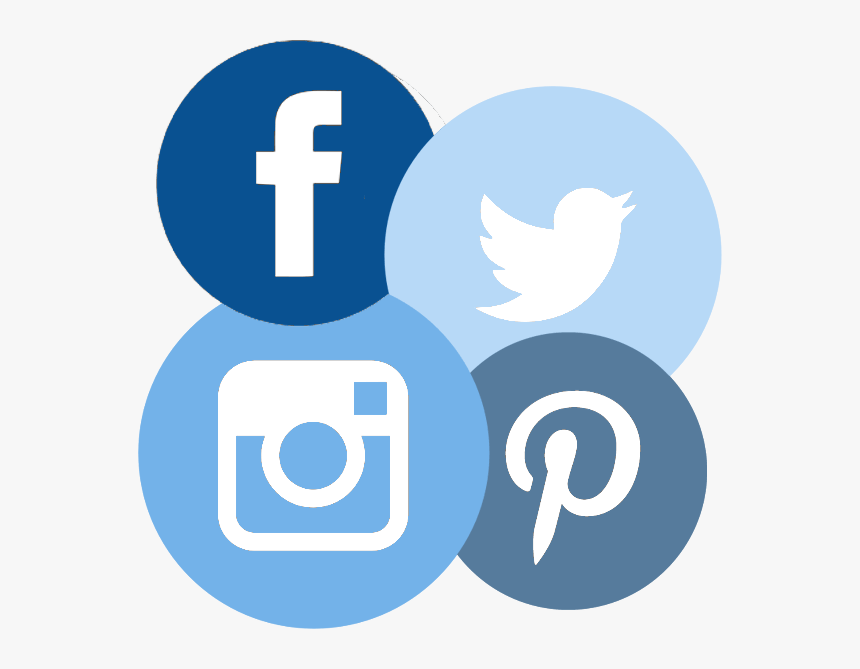 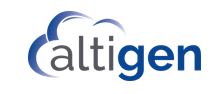 [Speaker Notes: With CI + Teams, all enterprise employees now have the tools/apps to fully manage customer communications.]
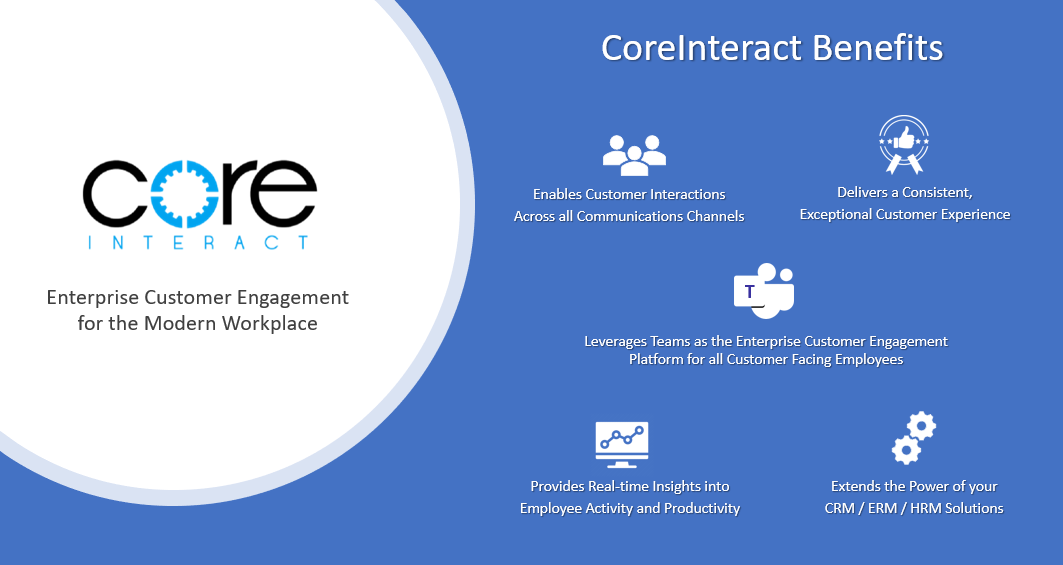 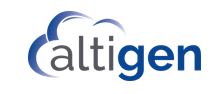 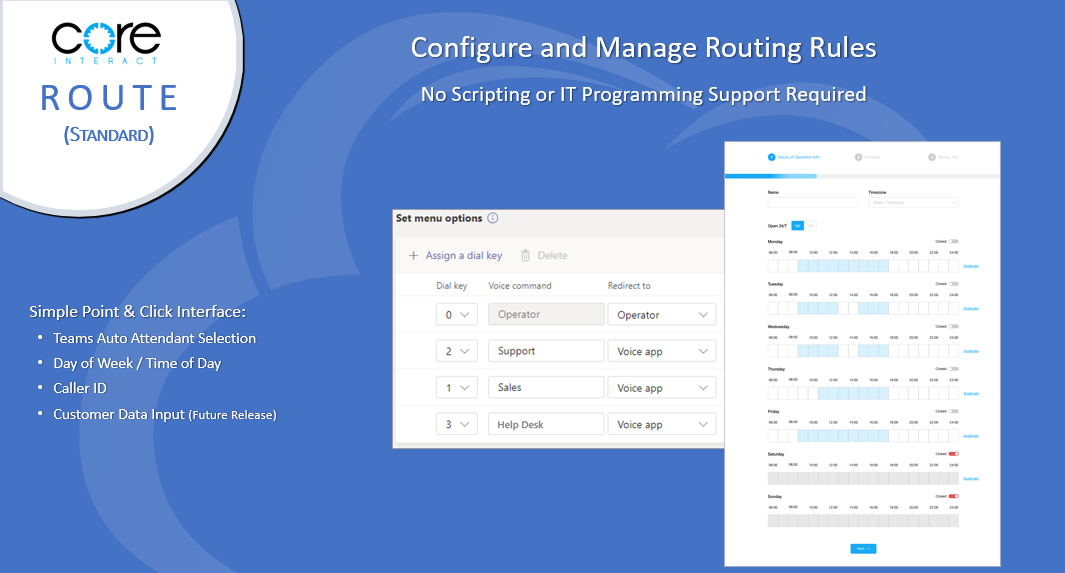 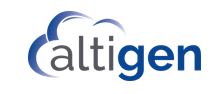 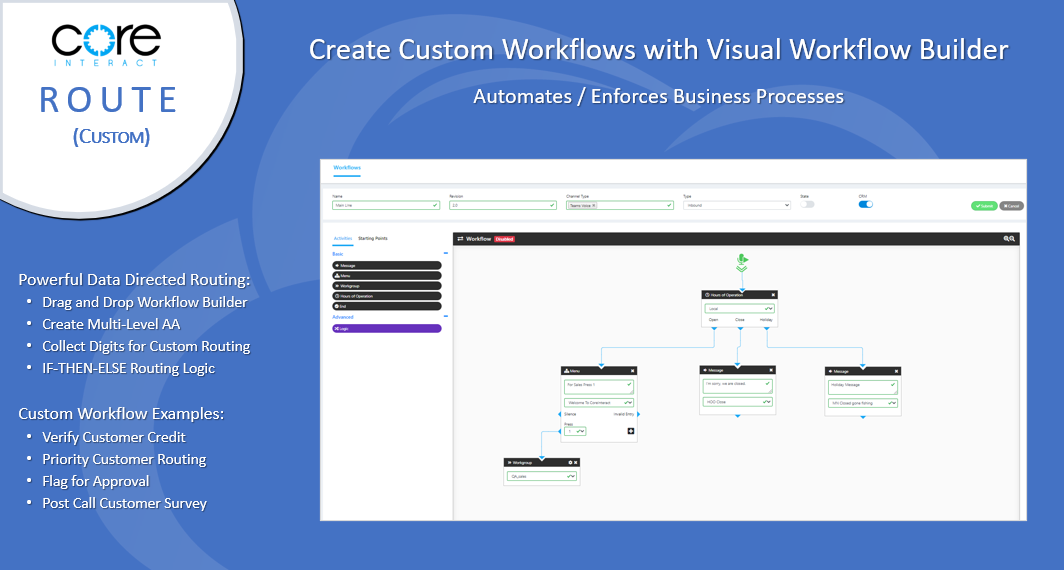 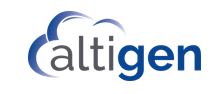 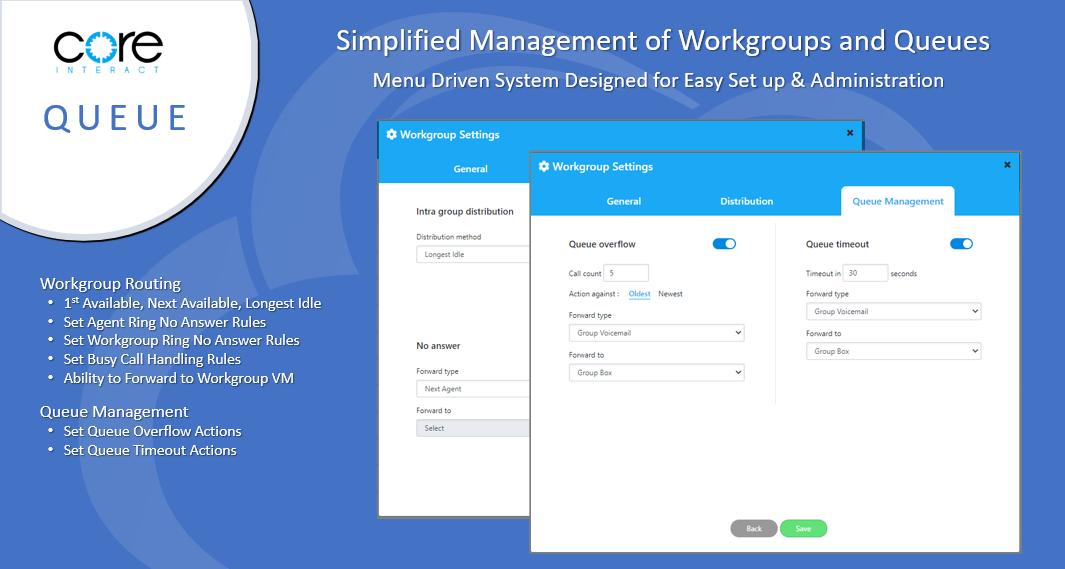 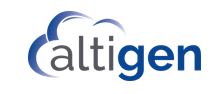 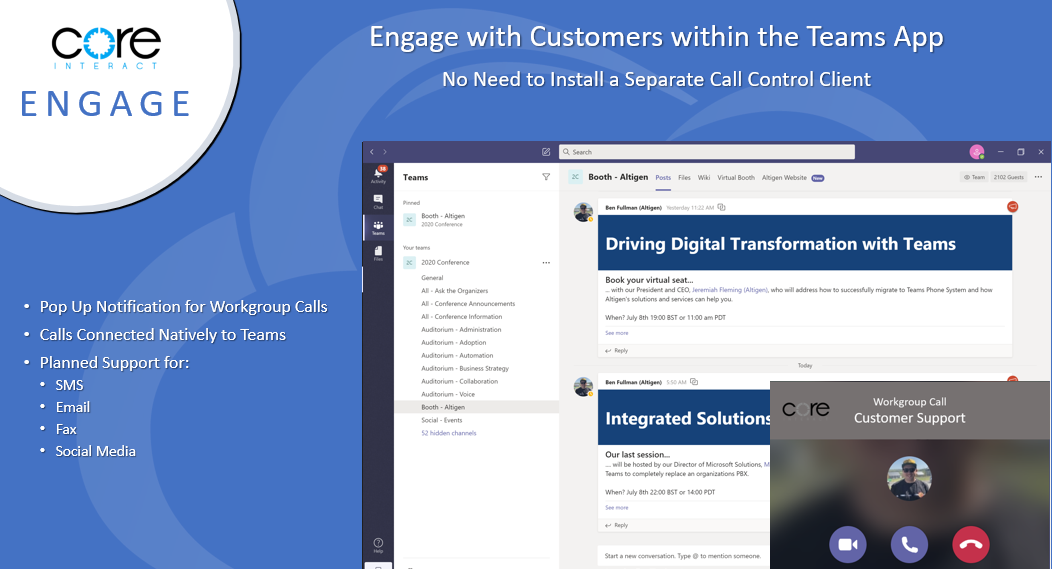 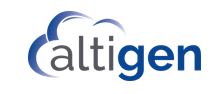 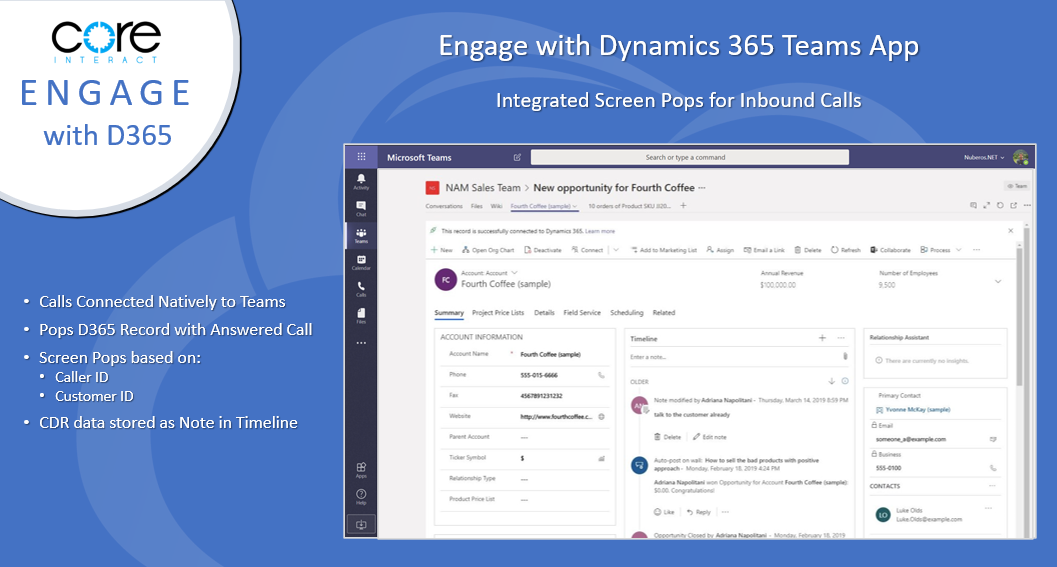 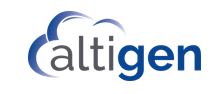 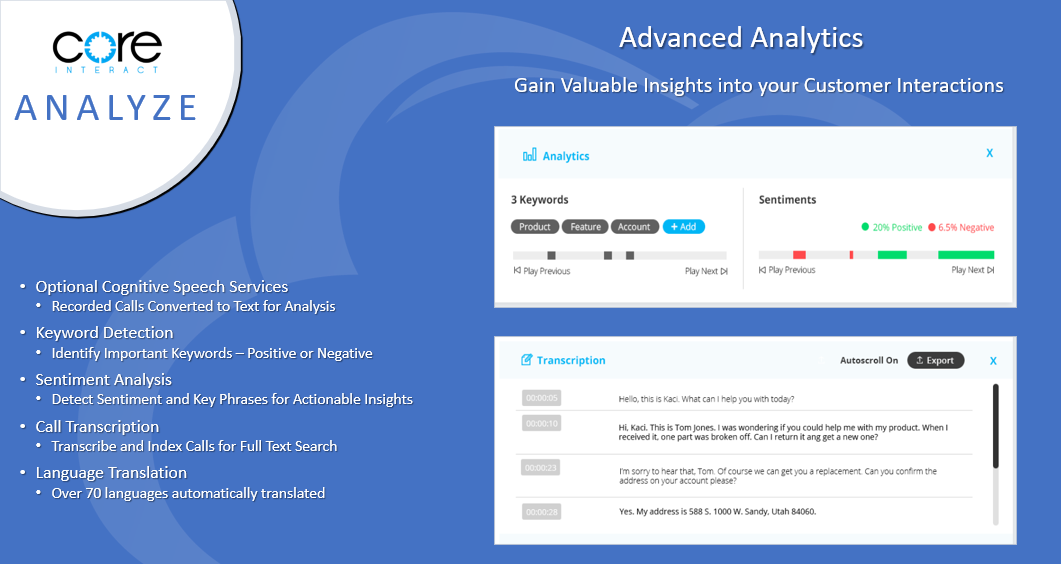 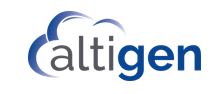 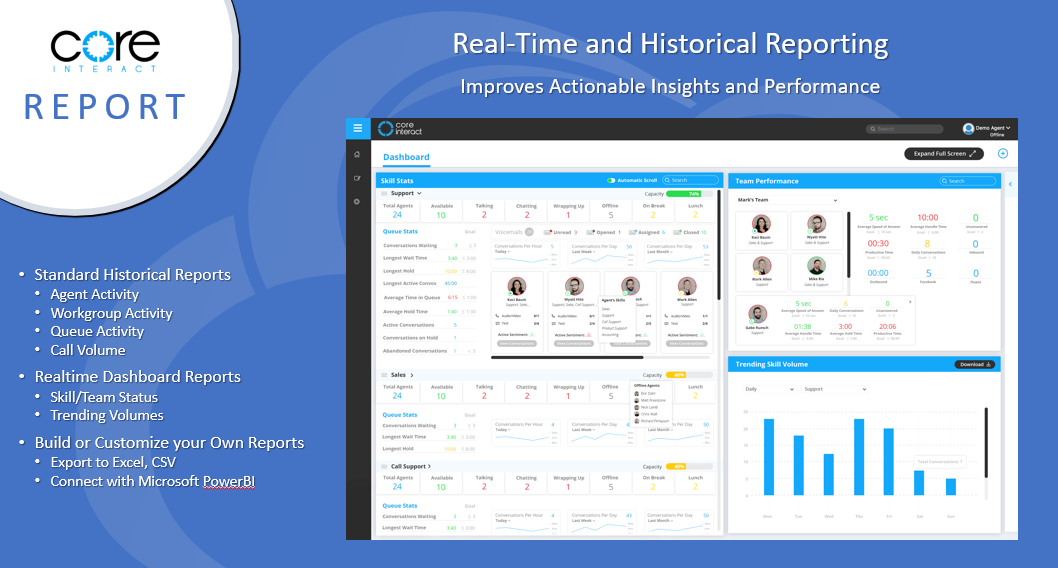 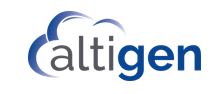 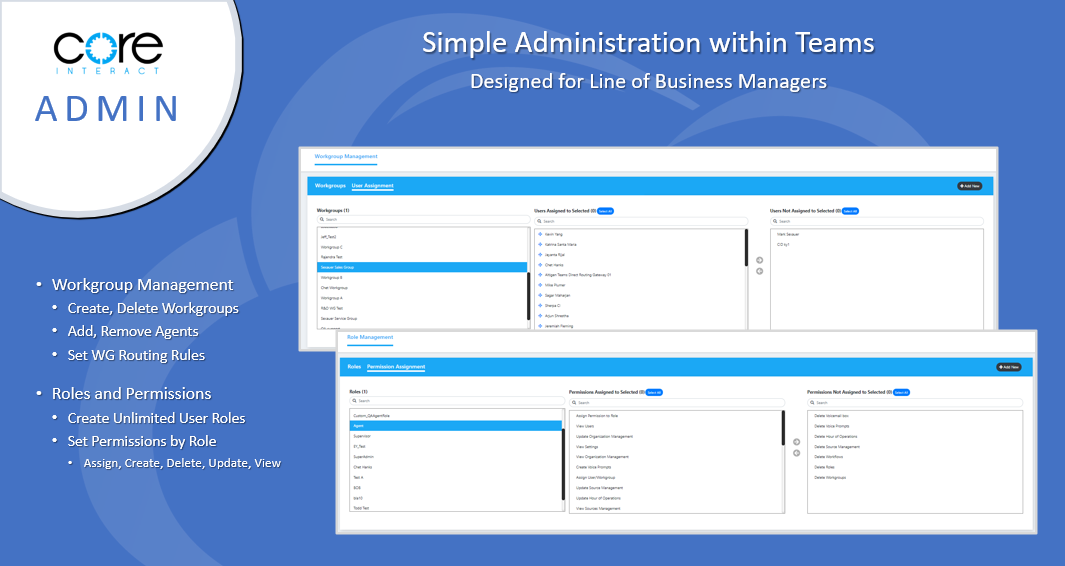 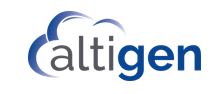 [Speaker Notes: # How much bandwidth will I need?
​
# Will my current office phones be compatible? 
 
# Can I keep the same number?
 
# When should I opt for MS calling plan?
 
# Are audio conference minutes same as calling minutes?]
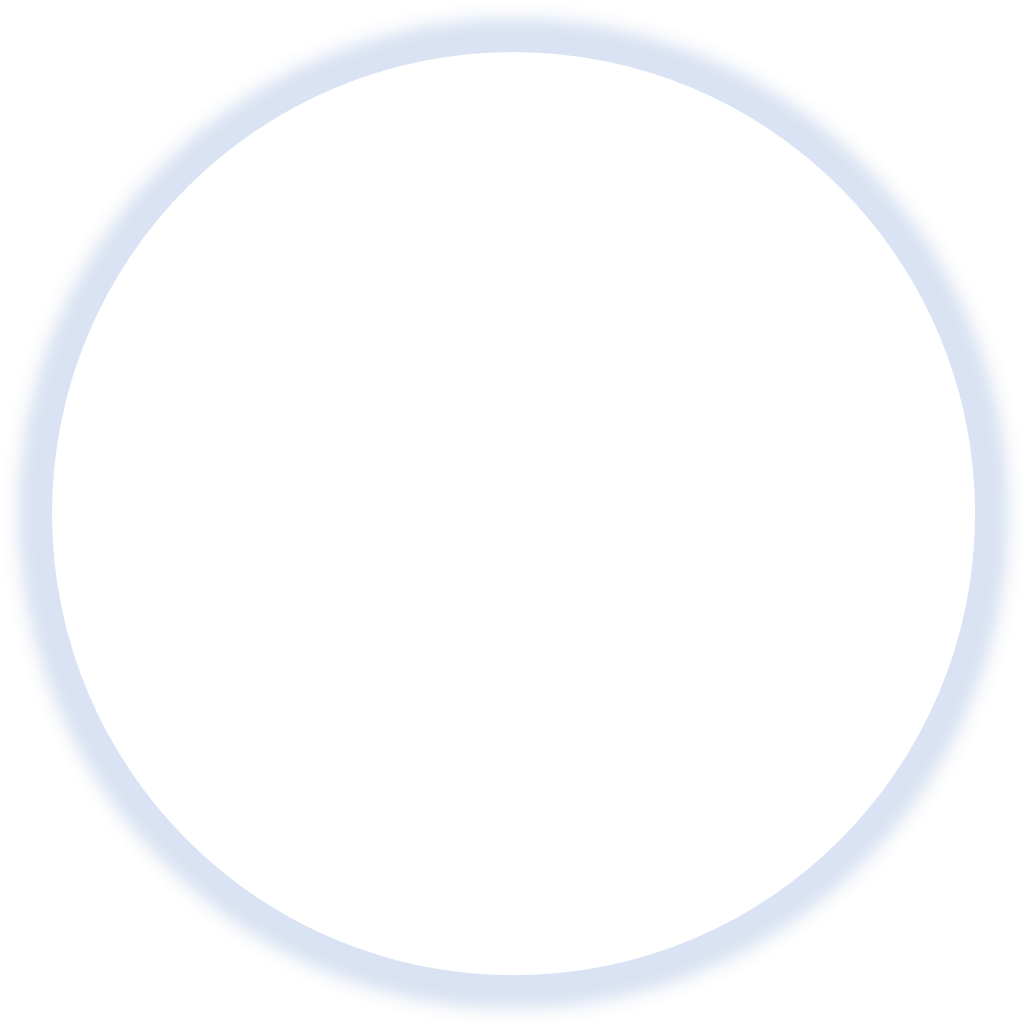 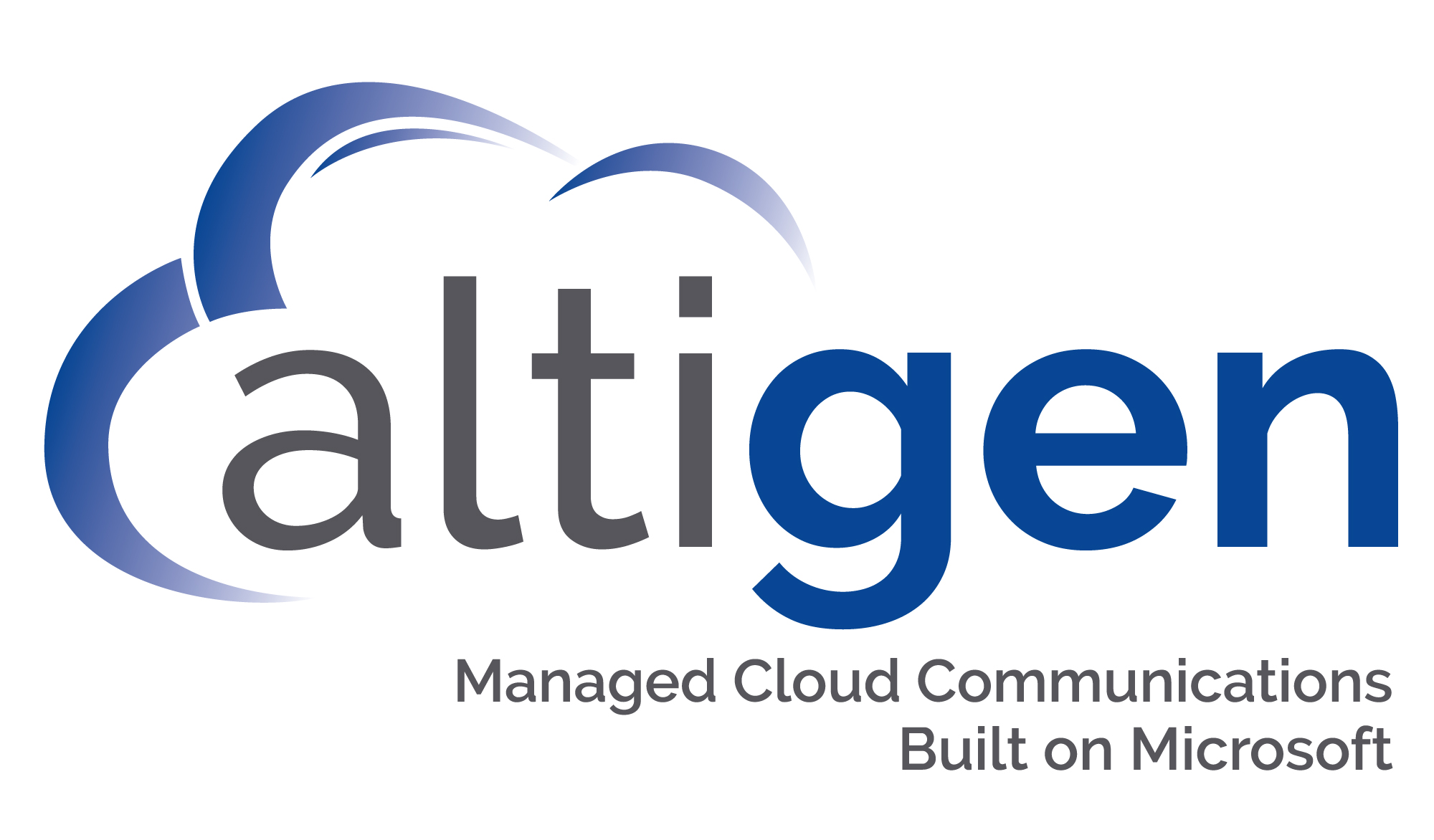 CoreAttendant Console
for Teams Phone System
A Native Teams Application for Company
Operators, Receptionists and Administrative Assistants
CoreAttendant Console for Teams
Operator / Attendant
Console Overview
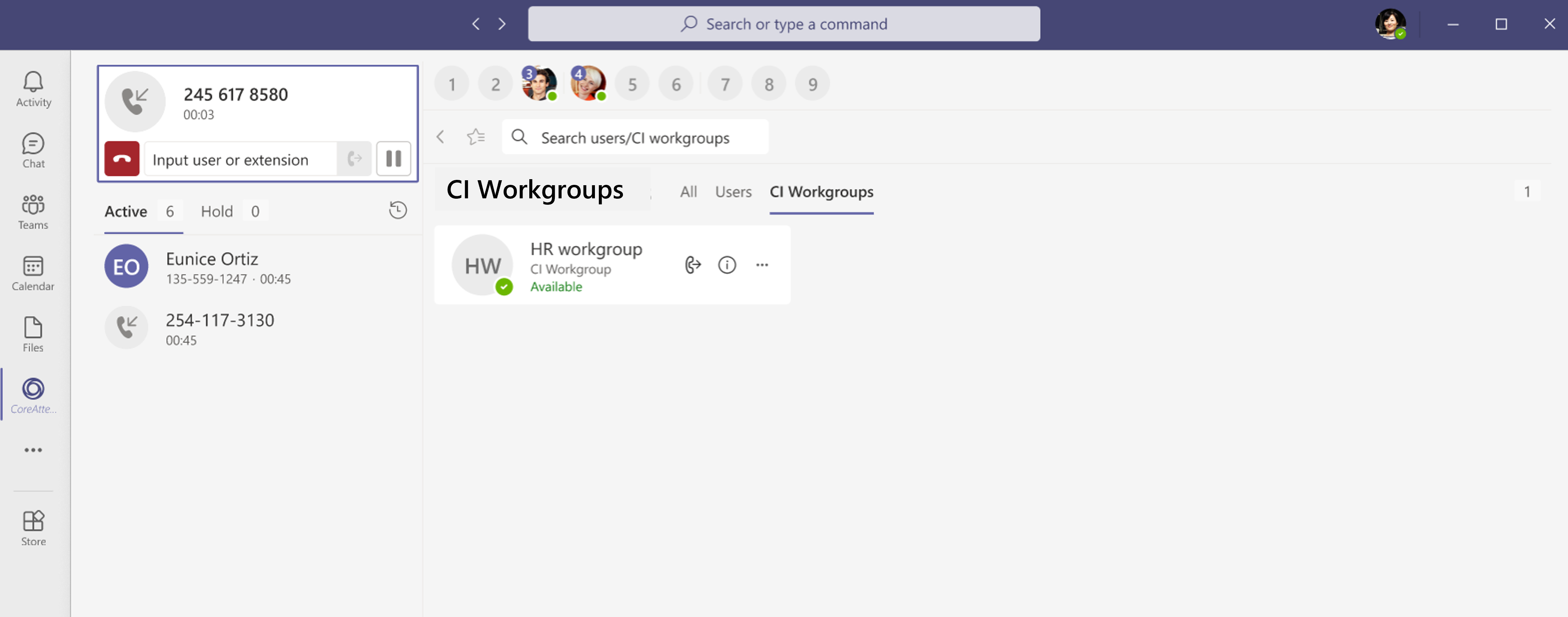 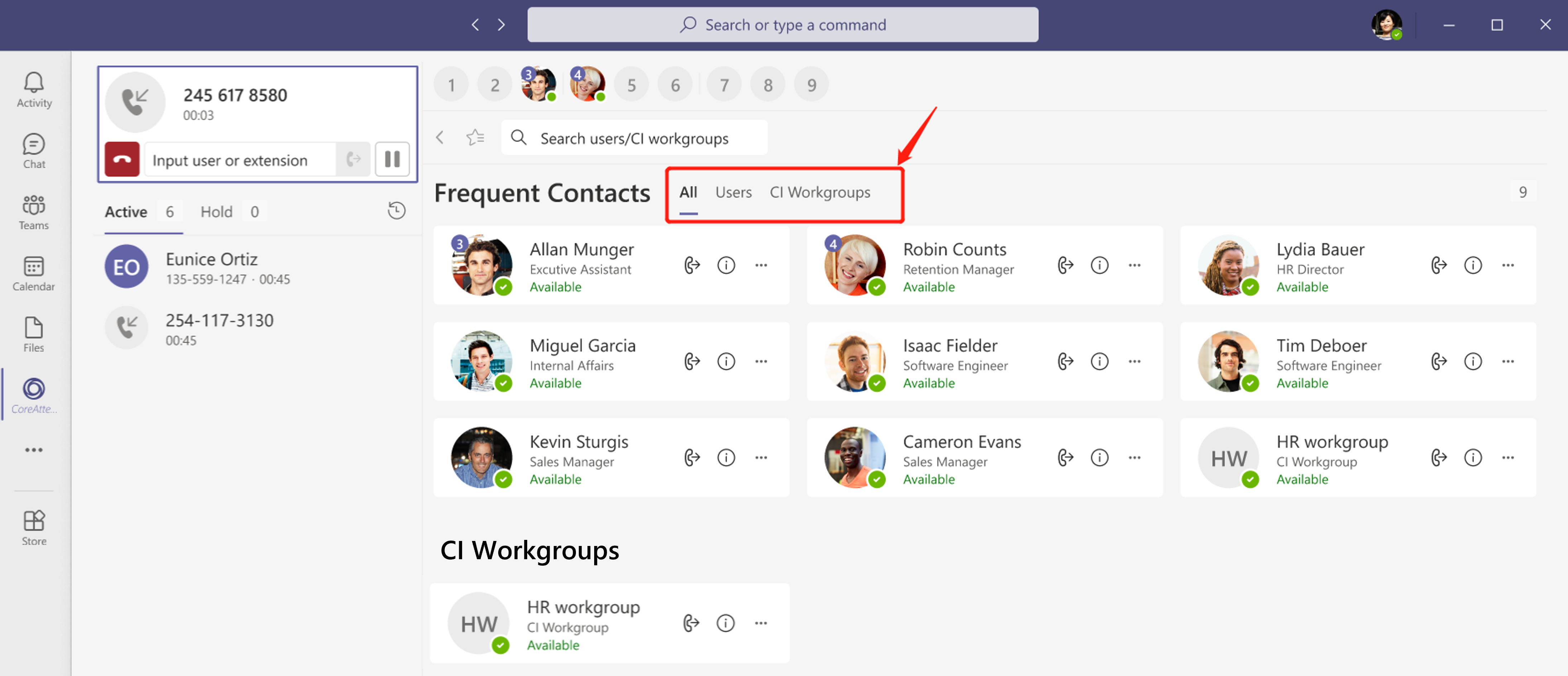 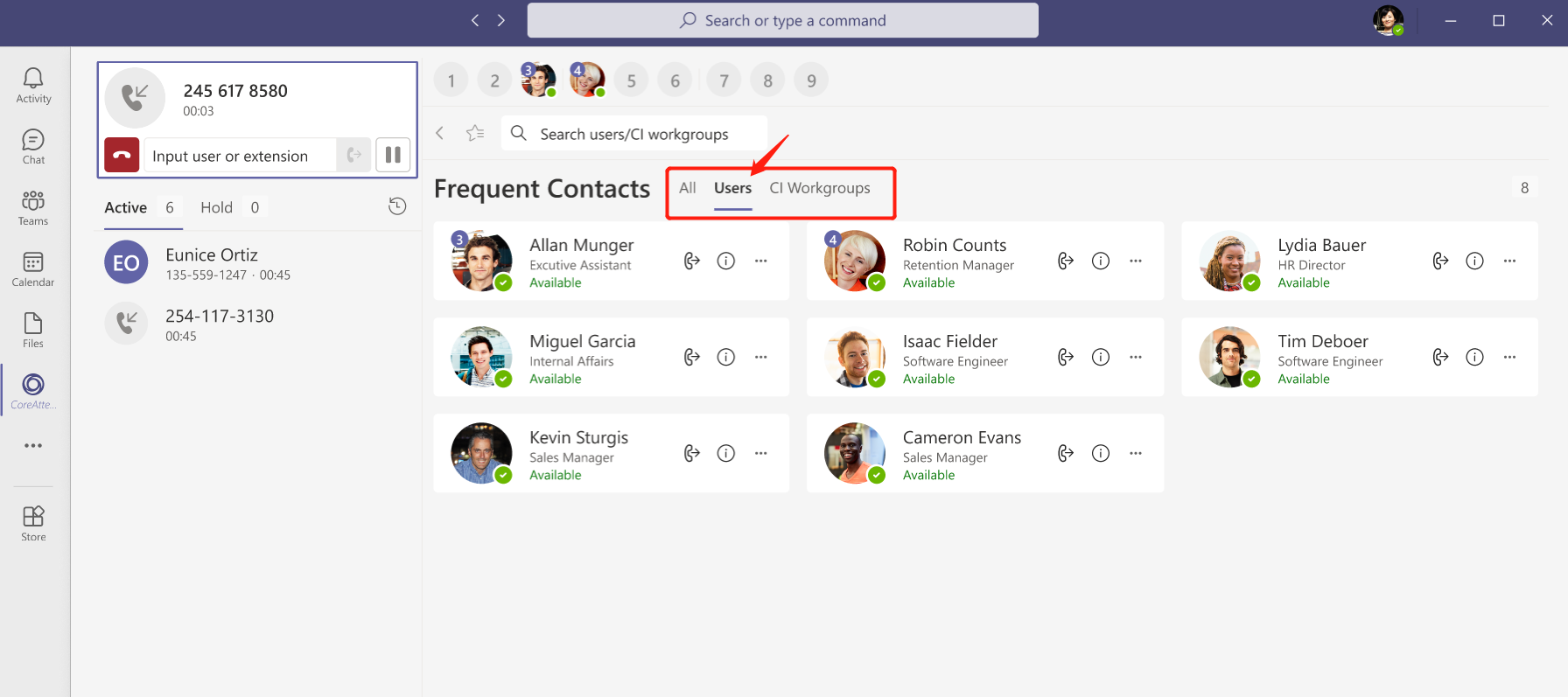 Native Teams Application
All Calls Remain in Teams
Call Handling via Voice Bot
Graph API for User Presence
Deployed in Azure
Dual Mode Operator Queues
Active Call Queue
Hold Call Queue
Quick Transfer Call Options
Teams Users or Extensions
Hot Key List
Teams Frequent Contacts
CoreInteract Workgroups
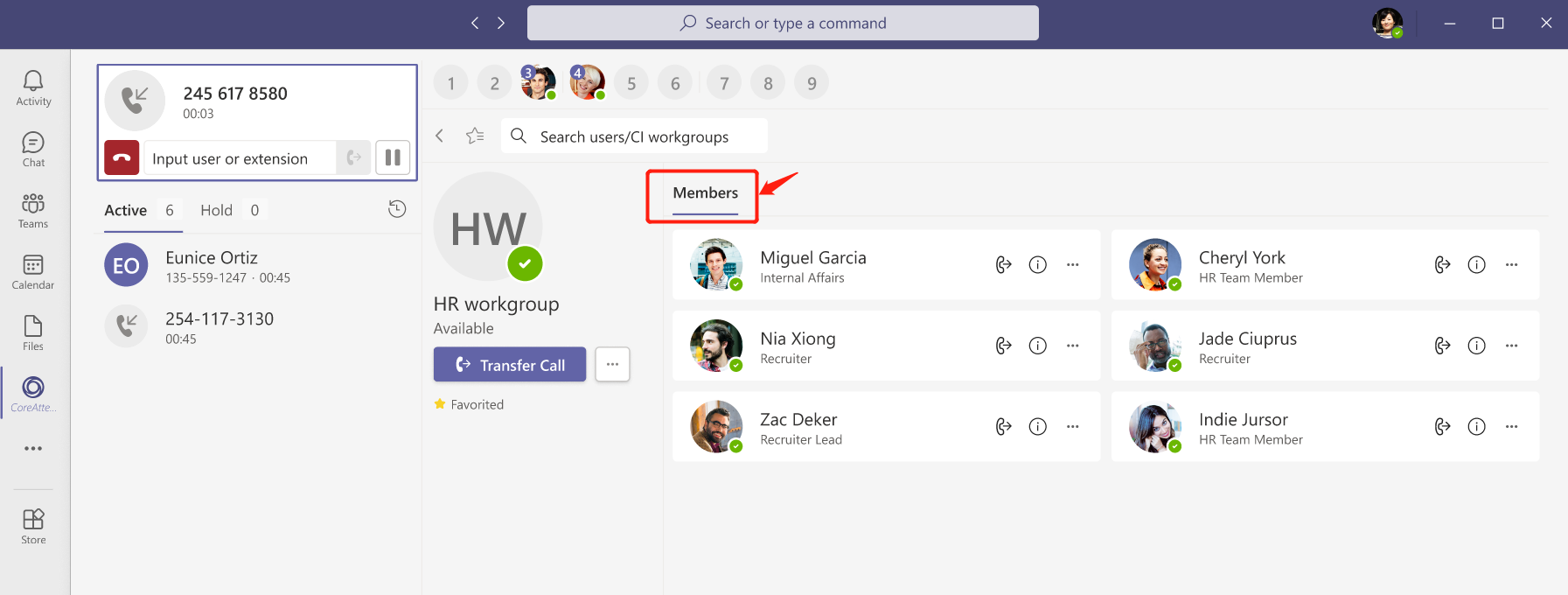 User Configurable Views
All Teams Users / CI Workgroups
Teams Users Only
CI Workgroups Only
Confidential: Not for Distribution
[Speaker Notes: Our native S4B architecture + application suite enable MaxACD to address of your enterprise routing and queuing requirements
Not just the corp contact center
How often do you get user requests to automate…]
CoreAttendant Console for TeamsFeature Highlights
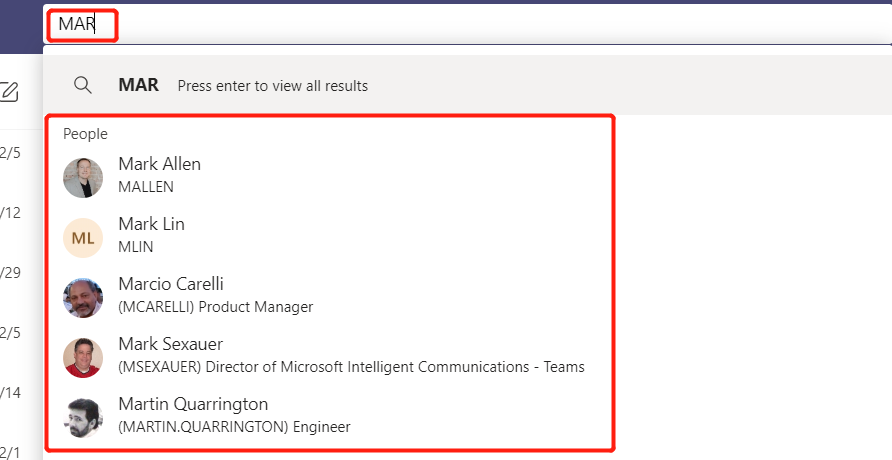 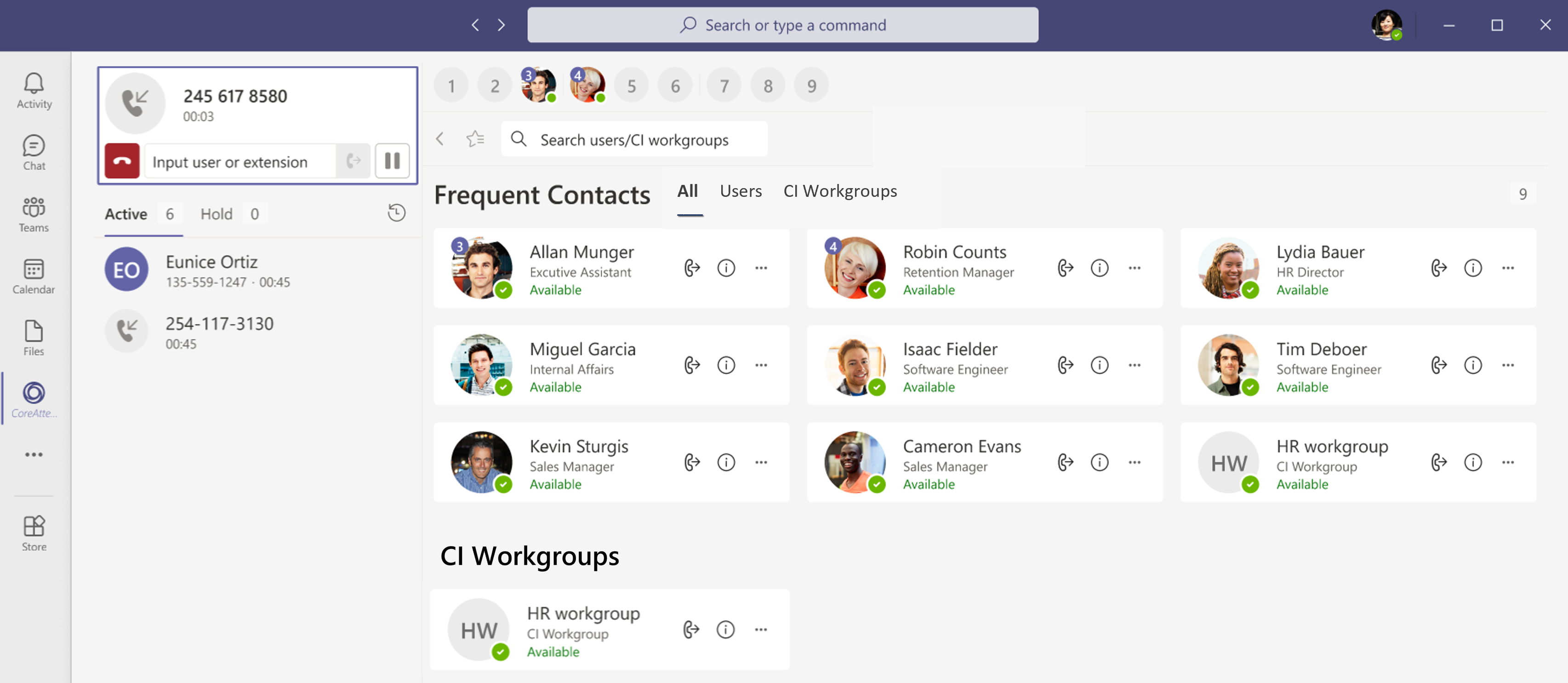 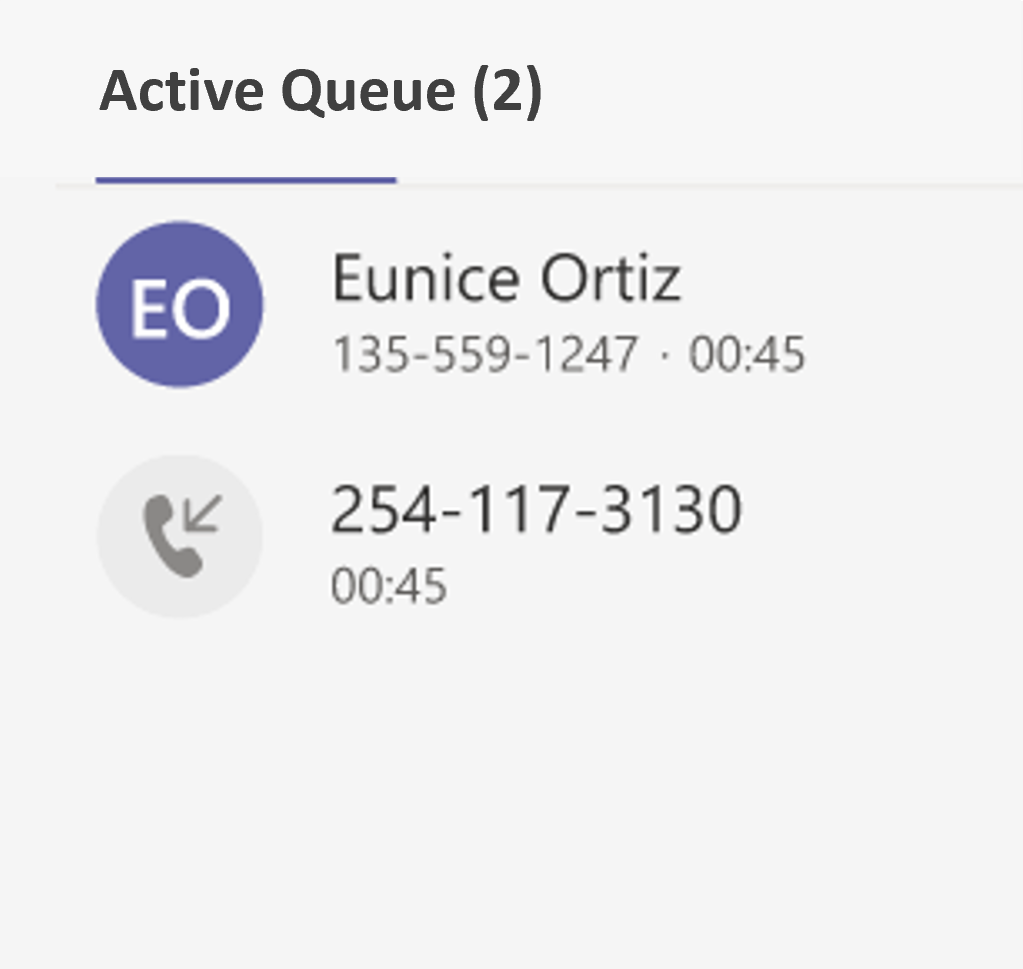 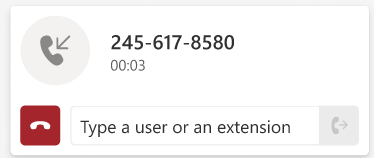 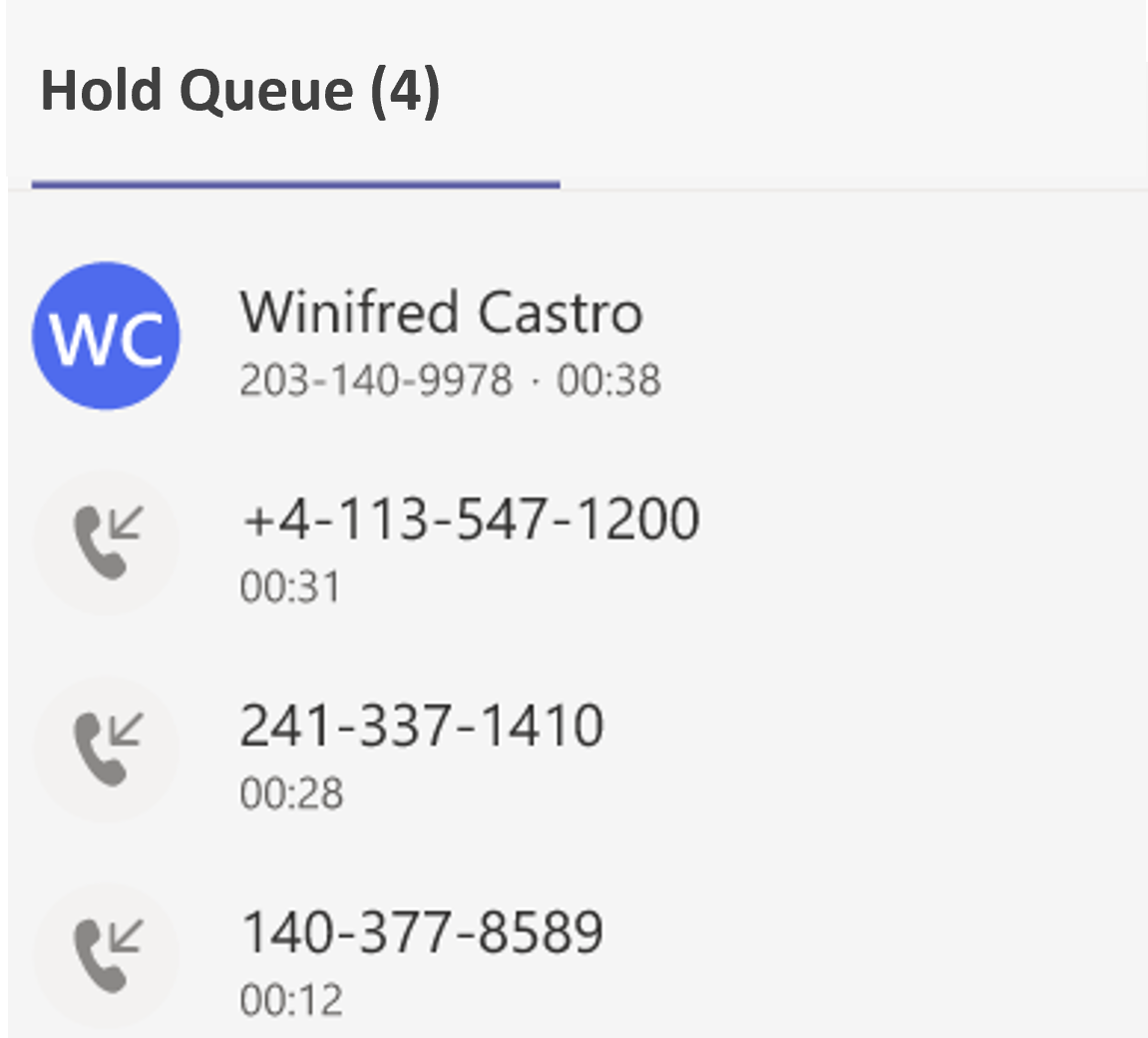 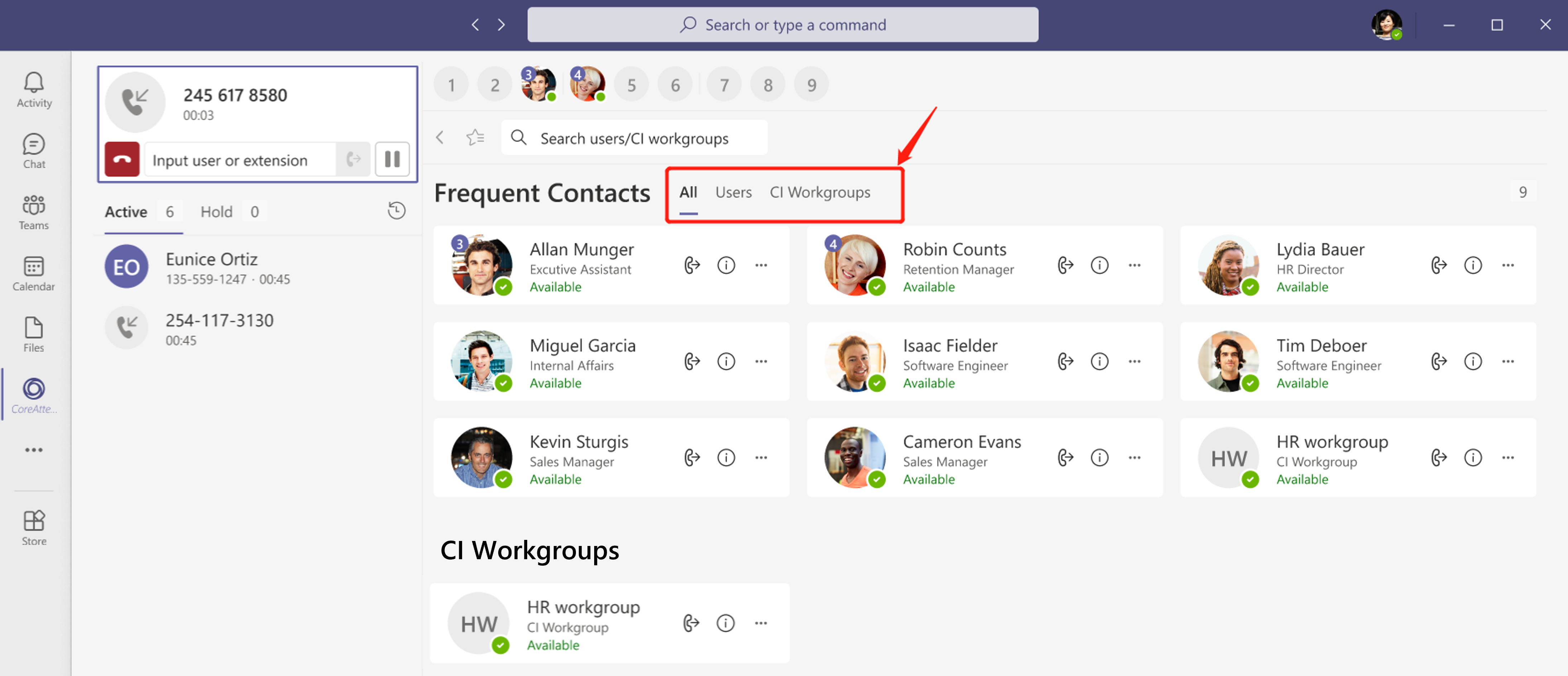 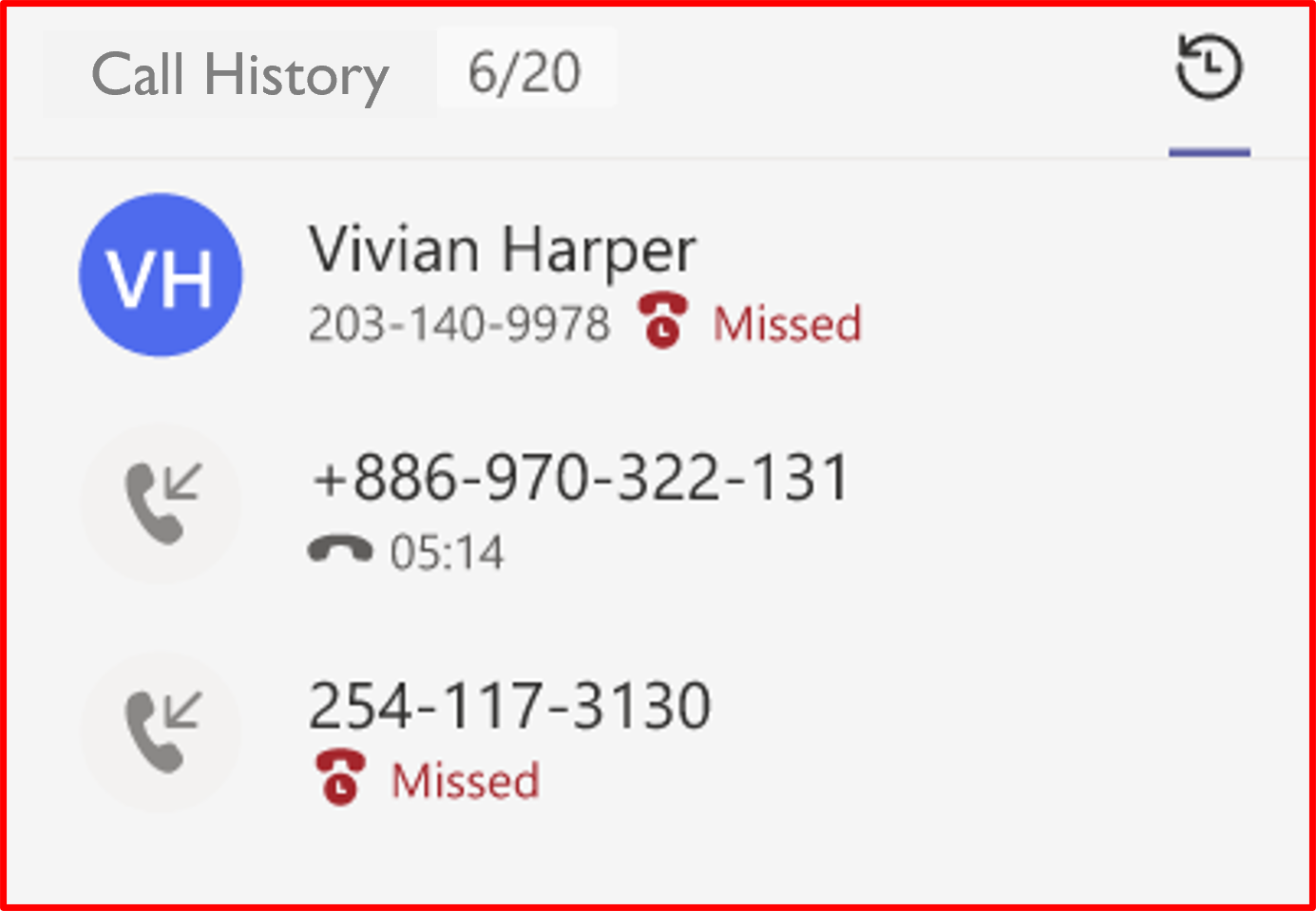 Active Call Panel
Displays Caller Information, User or Extension input
and Transfer and Disconnect buttons
Hot Key List
User configurable hot key assignment for quick call transfers
Quick Search
Dynamically displays matching
Users or Workgroups for
Quick Transfer
Active Queue
Displays all UNANSWERED calls  in the Operator Queue
Hold Queue
Displays all ANSWERED calls 
waiting for distribution
Call History
Displays last 100 calls 
Processed by Operator
CoreAttendant Console Frequent Contact View
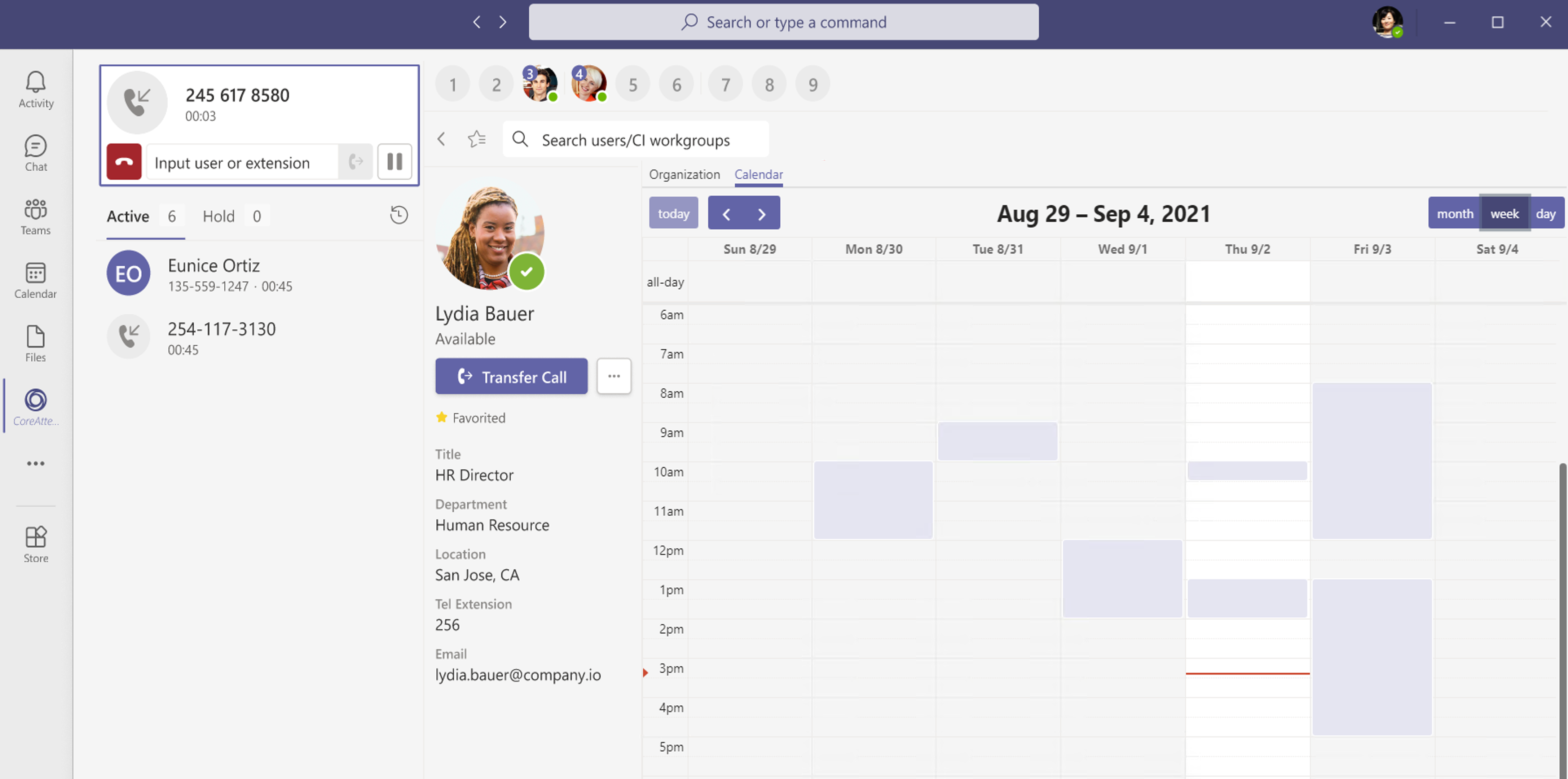 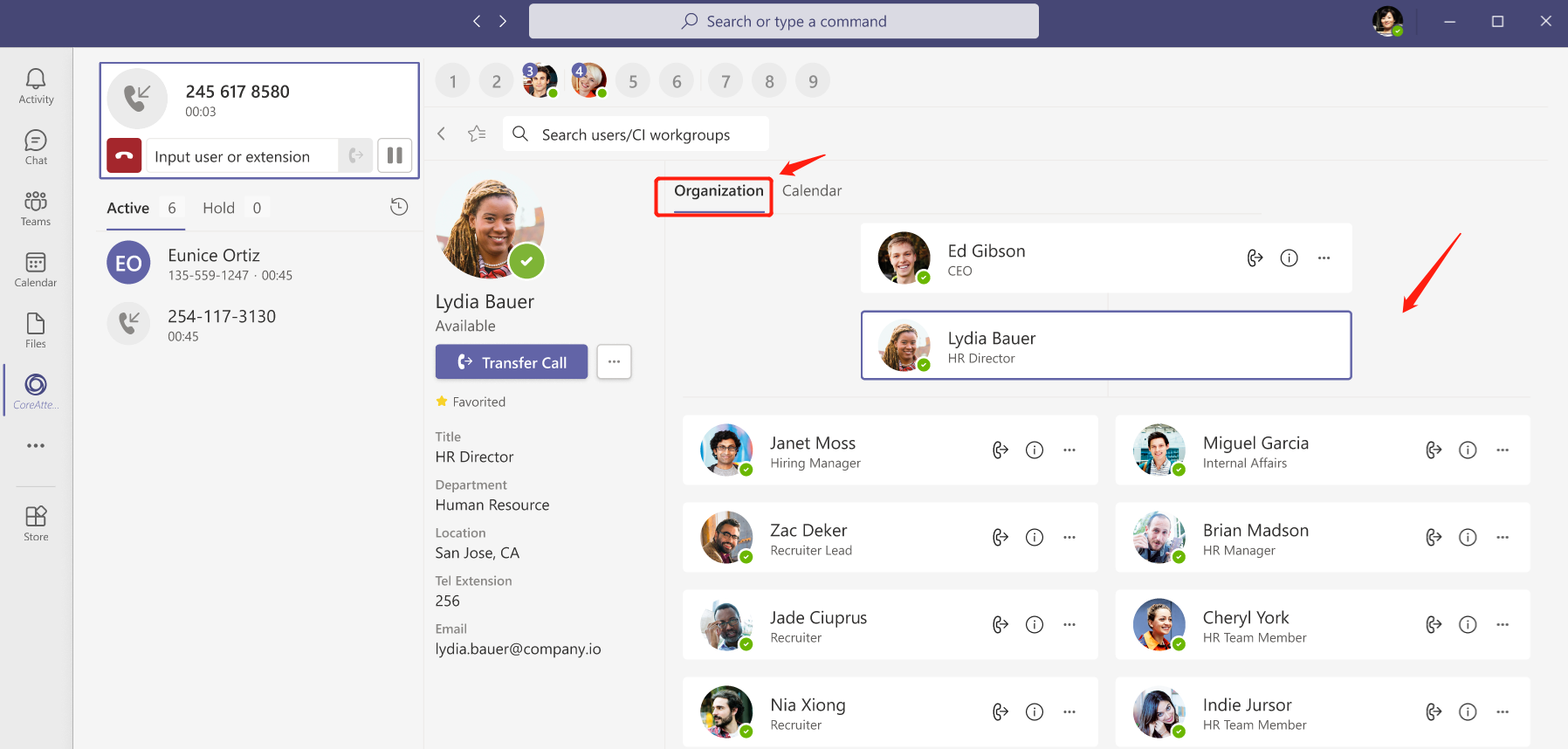 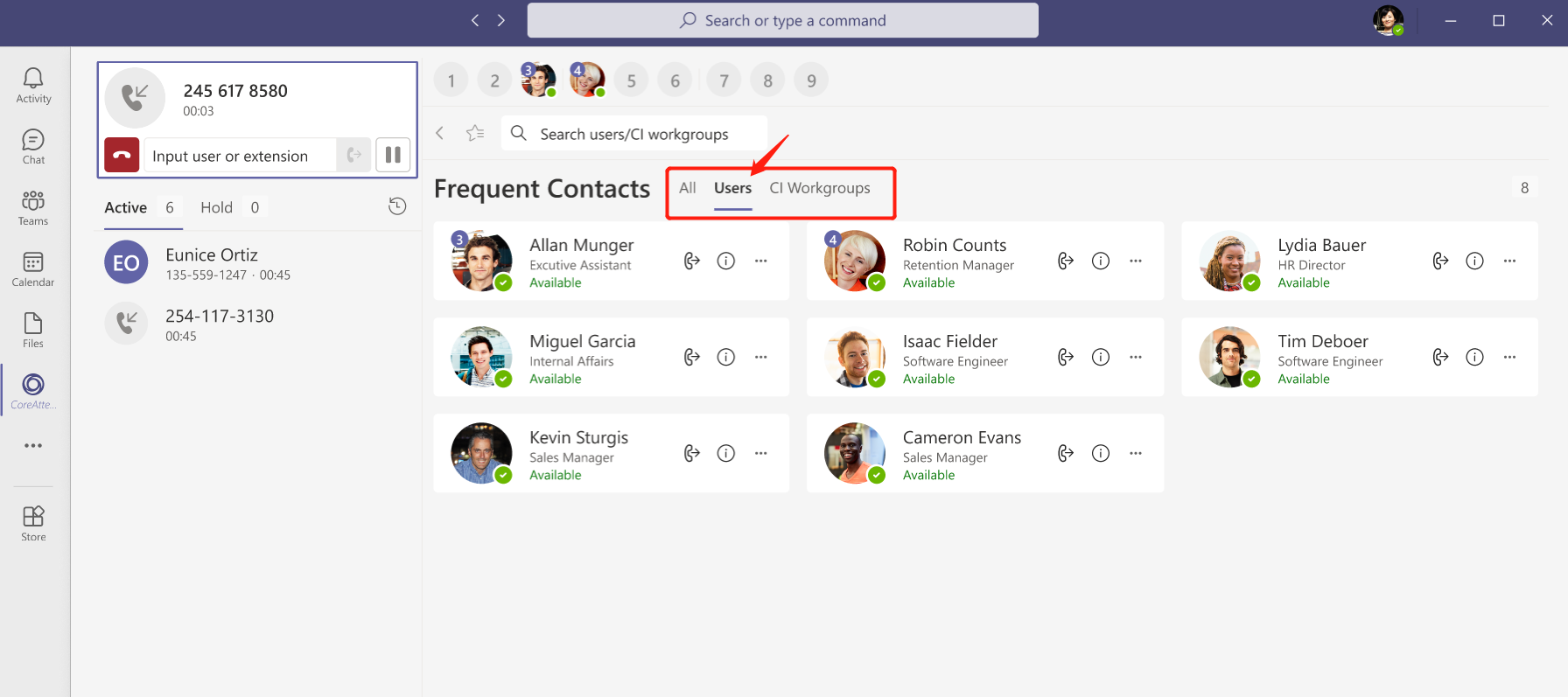 User Detail and Organization View
Provides additional information to assist Operator in connecting to the appropriate person Information pulled from customer’s M365 tenant
Click on a User to View User Details
Calendar View
Enables Operator to quickly view User’s future Availability
Confidential: Not for Distribution
[Speaker Notes: Our native S4B architecture + application suite enable MaxACD to address of your enterprise routing and queuing requirements
Not just the corp contact center
How often do you get user requests to automate…]
CoreAttendant Console CI Workgroup View
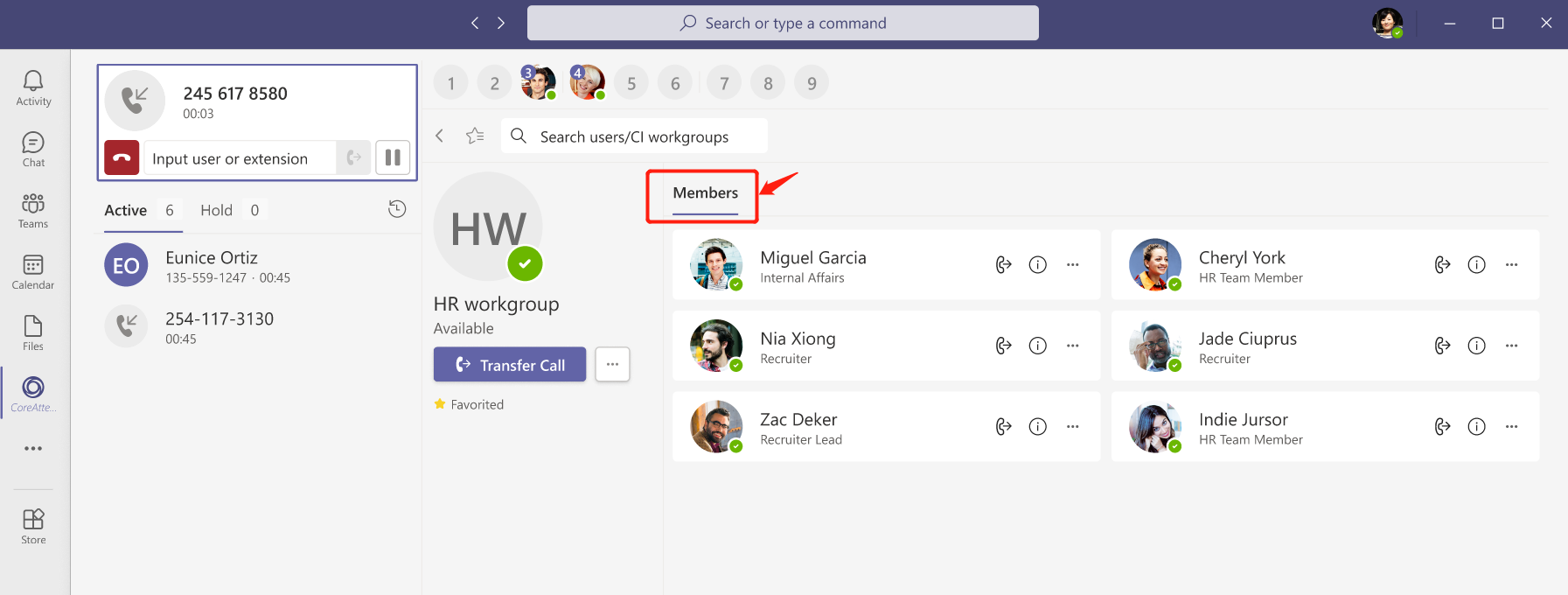 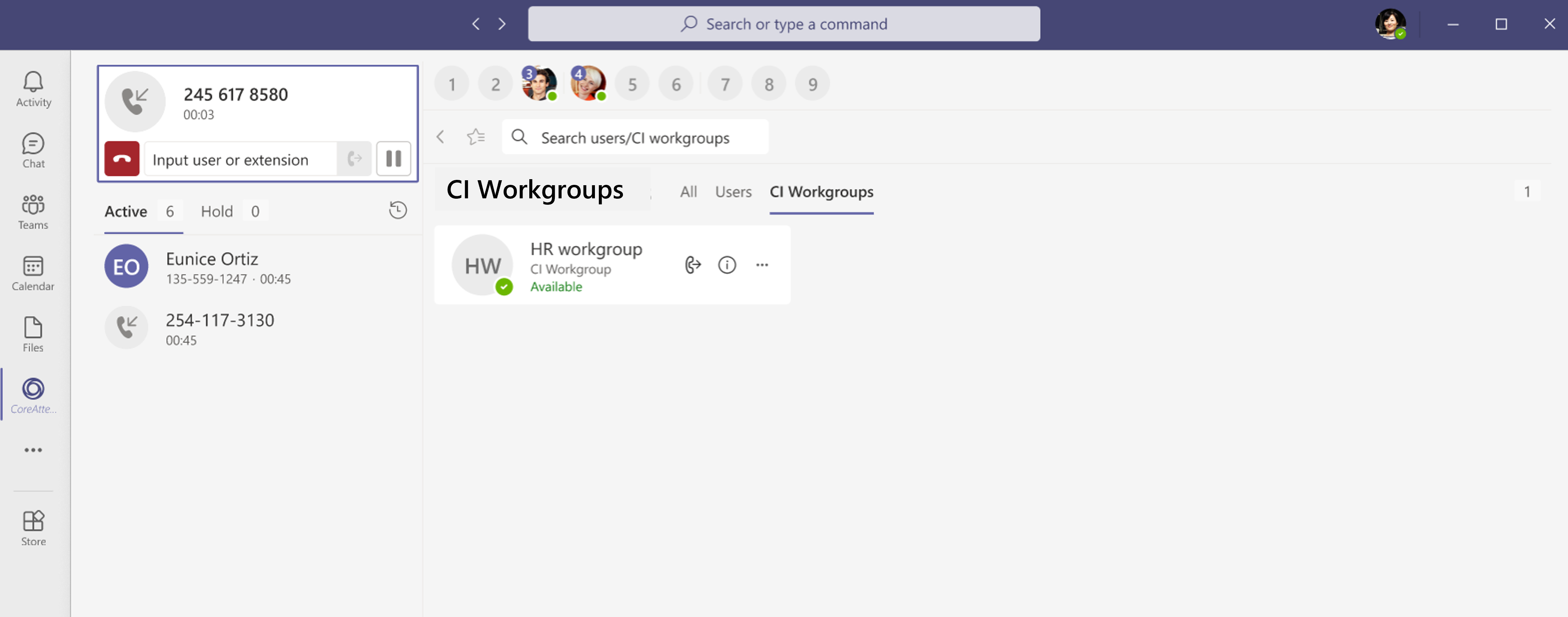 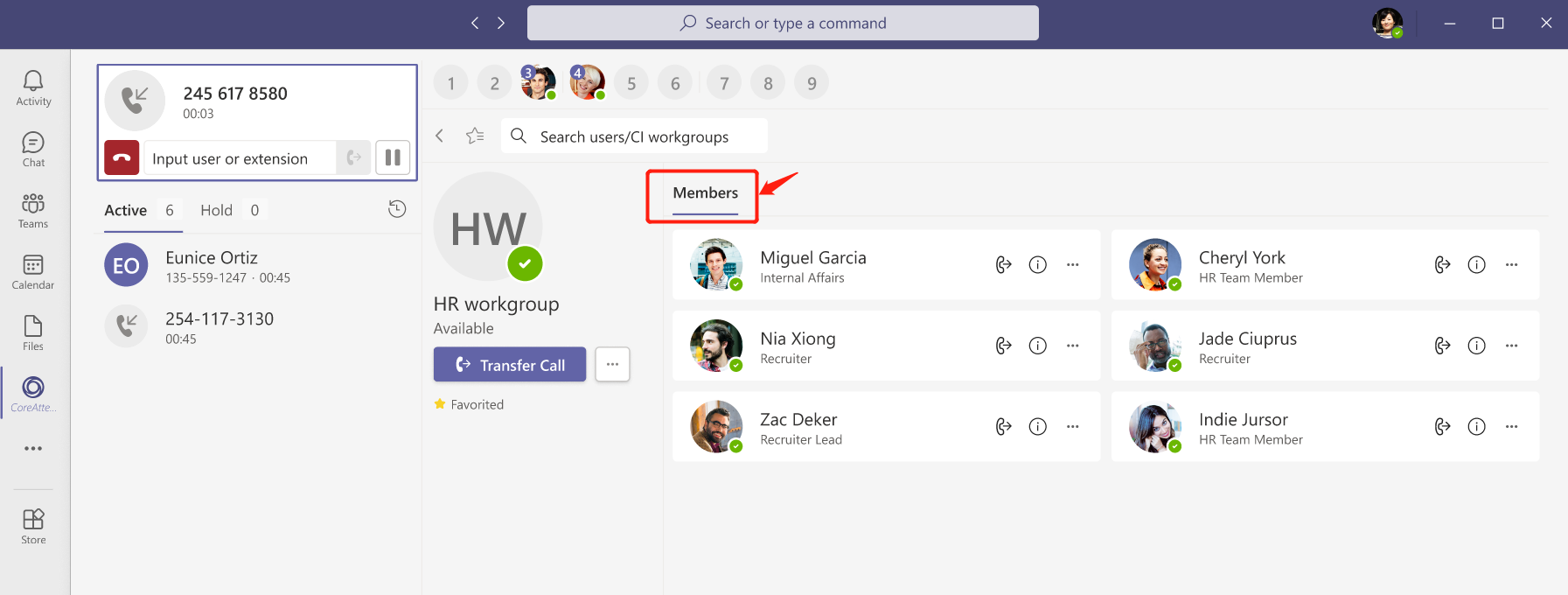 Available in 4Q21
All Workgroup Members will be displayed with Presence
to enable Direct Transfer to a Specific Workgroup Member
Click on a Workgroup to View Member Details
Confidential: Not for Distribution
[Speaker Notes: Our native S4B architecture + application suite enable MaxACD to address of your enterprise routing and queuing requirements
Not just the corp contact center
How often do you get user requests to automate…]
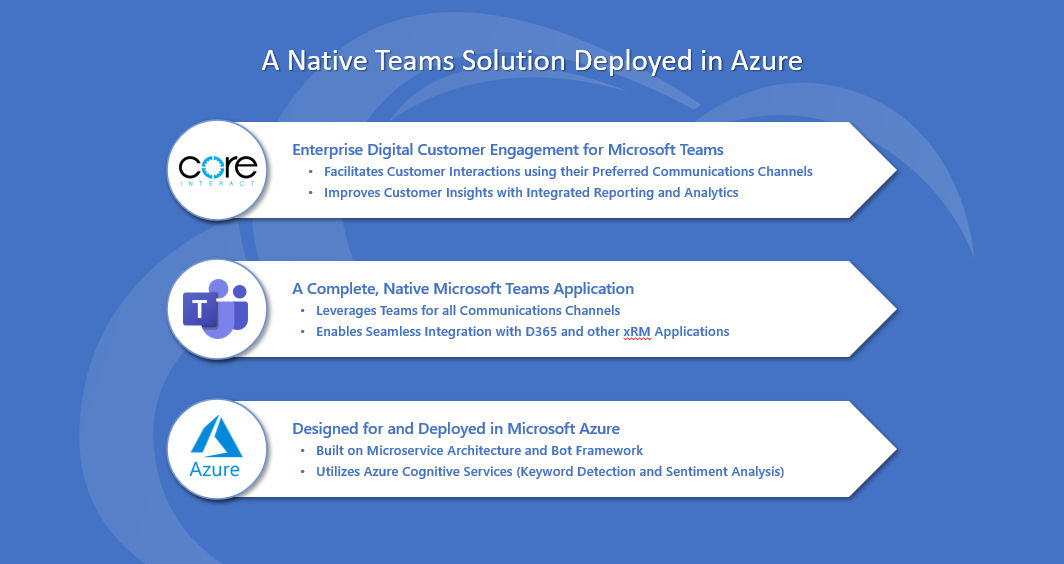 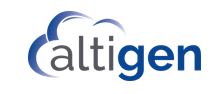 [Speaker Notes: # How much bandwidth will I need?
​
# Will my current office phones be compatible? 
 
# Can I keep the same number?
 
# When should I opt for MS calling plan?
 
# Are audio conference minutes same as calling minutes?]
Solution SummaryA Complete, Integrated Enterprise Communications Solution Suite for Teams
Enhances Teams with an Integrated, End-to-End Communications Solution. Single user     interface (UI)
 Seamless integration with the communication and collaboration tools you already use every day
 Single Vendor Solution Suite Eliminates Multi-Vendor Support Issues
 Enables Organizations to Replace their Legacy PBX Systems
 Cloud-based convenience – No phone system to manage, no tie to a physical site or office or location with peripheral flexibility.
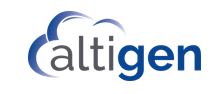 Q & A
If you haven’t already, please submit your questions in the Q&A Zoom window (access it by clicking “Q&A” icon)
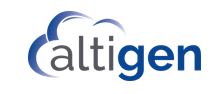 [Speaker Notes: # How much bandwidth will I need?
​
# Will my current office phones be compatible? 
 
# Can I keep the same number?
 
# When should I opt for MS calling plan?
 
# Are audio conference minutes same as calling minutes?]
Next Webinar
We look forward to you joining us on October 27th @ 1PM on “Cybersecurity Horror Stories and How Not to Be One”
Have a question we didn't address today? 
Submit your question here: Ask_ATS@networkats.com
THANK YOU FOR JOINING!